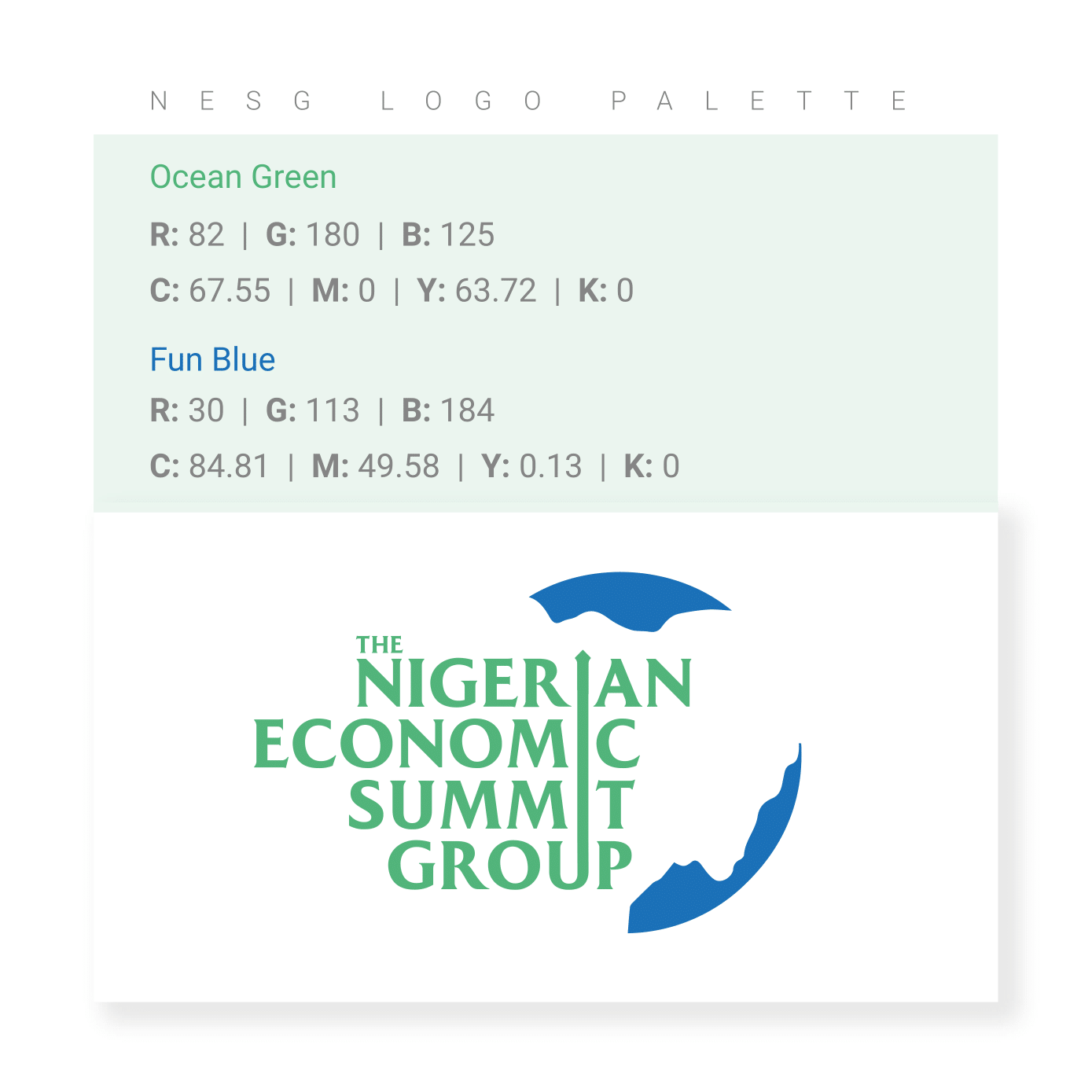 NES IMPACT ASSESSMENT
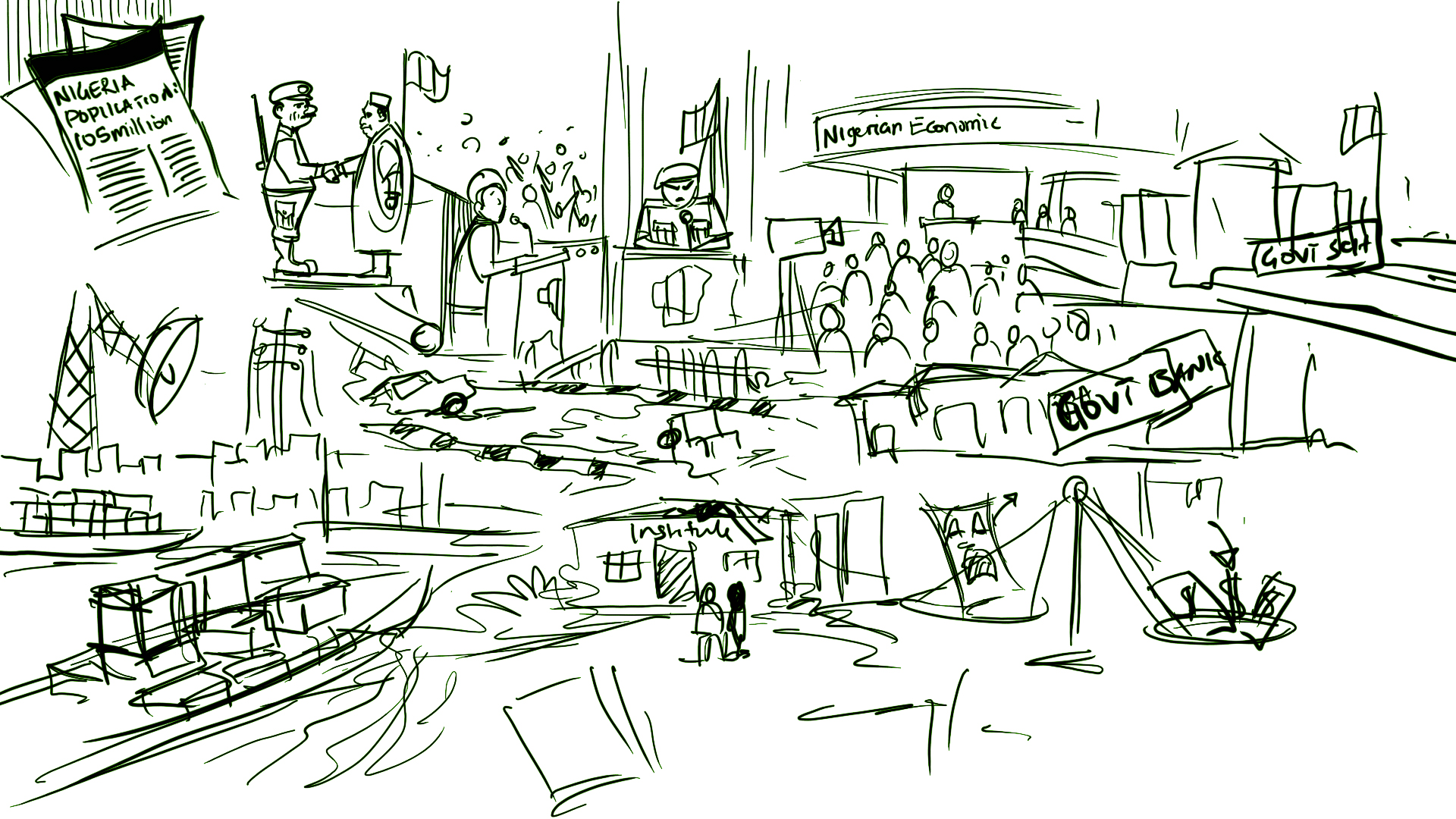 Birth of the Nigerian Economic Summit
[Speaker Notes: The Governance Landscape Surrounding the NES Birth include: 
a macroeconomic environment dominated by military state-capture, 
Nigeria’s debt had accumulated from 1960
Allocation of export revenues to debt servicing was approximately 44%. 
adoption of Structural Adjustment Programme (SAP).]
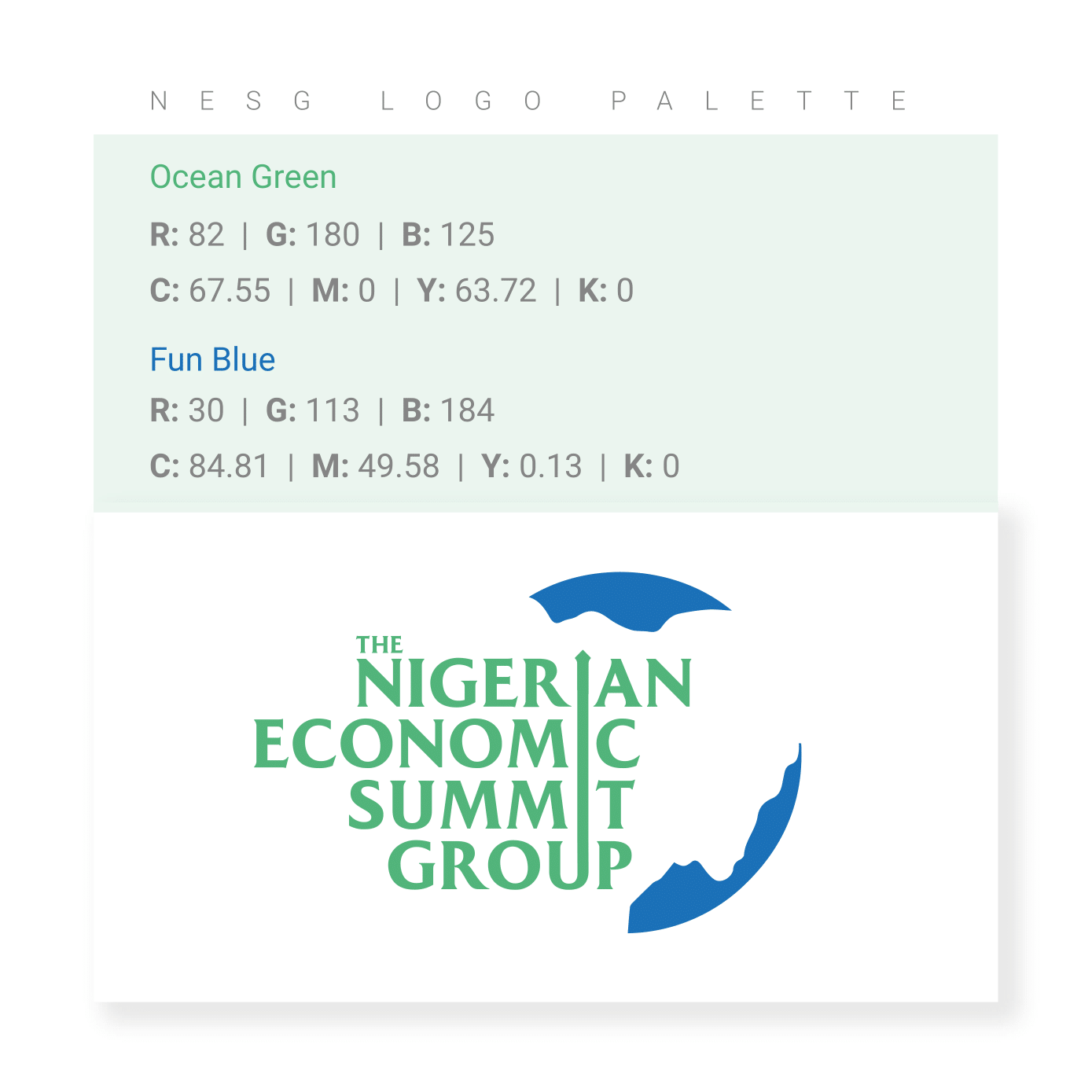 BIRTH OF NIGERIA ECONOMIC SUMMIT
01
02
03
1993, appointment of EAO Shonekan as Chairman
Lead to convergence of policy, political and solution streams
Gathering of concerned business professionals
The Rise of Concerned Business Professionals and Economic Mutineers
NESG was formally established
Non-partisan, non-profit public-private dialogue think-tank
Platform for dialogue was created
The Governance Landscape Surrounding the NES Birth
Debt accumulation & servicing, Economic diplomacy breakdown
Poor human rights record,  Economic global isolation
A macroeconomic environment dominated by military state-capture
The Convergence that created the Nigerian Economic Summit
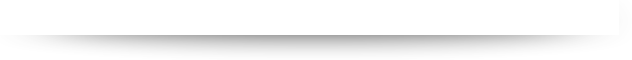 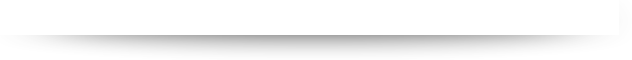 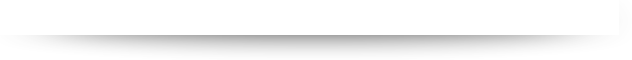 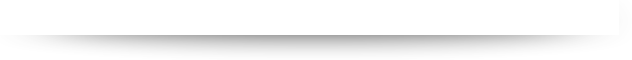 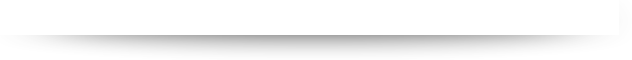 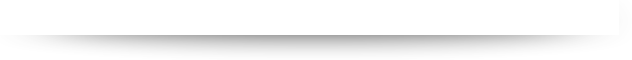 EVOLUTION OF NES
Opening the Nigerian Economy through Commercialization, Liberalization and Privatization Policy Reforms.
implementation phase of the Vision 2020, global financial crisis
military state-capture, military dictatorships, Collapsed country status.
closed economy and the era of the 2010 agenda
5. 2019 FORWARD (SETTING THE VISION 2050 AGENDA)
2. THE INFANCY/CLOSED ECONOMY PHASE (1996-1999)
3. THE EARLY OPENING-UP PHASE (1999 – 2007)
4. THE VISION 2020 ERA (2007 – 2019)
1. PRE-NESG PHASE (THE 1985 – 1996)
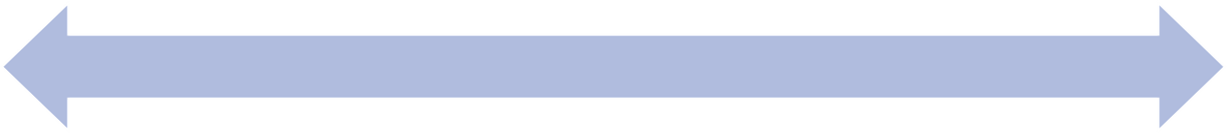 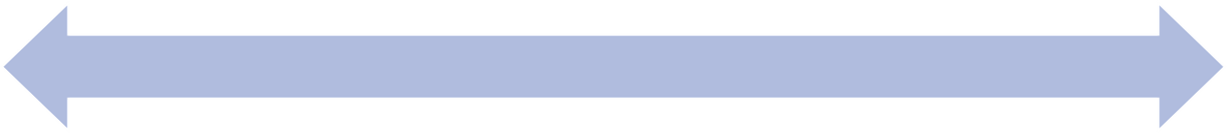 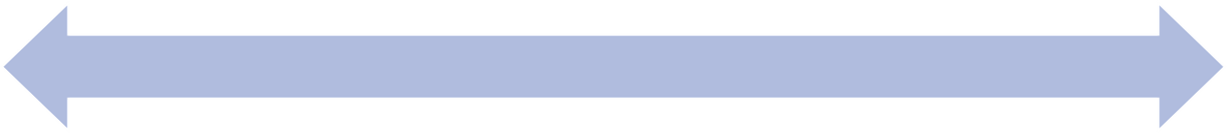 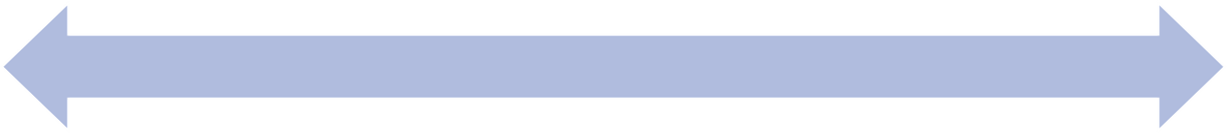 NES RESPONSE
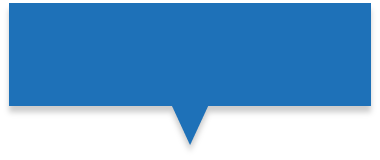 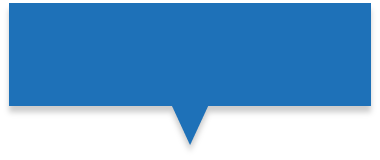 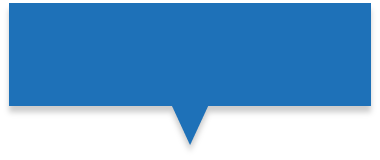 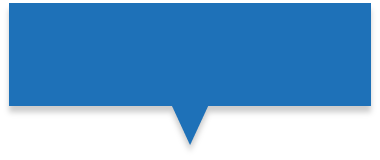 NES RESPONSE
NES RESPONSE
NES RESPONSE
NES RESPONSE
economic visioning and the discipline of analytics-based policy planning and visioning.
provided the platform for critical country-benchmarking, economic baseline assessments and facilitating sector-specific reforms
Design Workshops that focused on drilled down realism to deal with specific policy challenges and national problems.
Setup of Economic Reform Agenda
NES IMPACT IN THE INFANCY/CLOSED ECONOMY PHASE (1995-1999)
Set The Agenda For Nigeria’s New Frontiers and the National Philosophy for the Modern Nigerian Economy
provided an Economic Action Agenda as a summary of key recommendations of the annual summits from 1993-1999.
Identified measures for the successful implementation of the 1995 budget
Proposed strategies for Vision 2010 report and recommended the reduction of cost of doing business
1995
1996
1997
1998
1999
accentuated the critical Reforms needed to reduce inflation, upgrade productivity and capacity utilisation and ensure job creation.
led to the design and implementation of short term policies to establish a firm economic foundation
The Key Areas of the NES Impact On The Closed Economy Phase
GLOBAL BENCHMARK DISCIPLINE
established global benchmarking discipline as the premise for National Economic Scorecard
VISION 2020
REFORM AGENDA
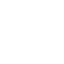 birth of the Vision 2010
design of the reform Agenda and the role of the Public and Private Sector for Education, Stabilization, Privatization, Deregulation, Infrastructurisation and Democratization;
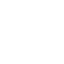 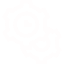 PAVED THE WAY
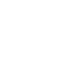 POLICY-MAKING FRAMEWORK
revocation of the decree that paved the way for Central Bank of Nigeria autonomy was recommended in 1998.
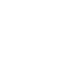 institutionalized evidence-based policymaking framework into the National Economic Agenda development process
ECONOMIC POLICY ANALYSIS
established economic policy analysis as a fundamental discipline in National Development
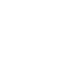 NES Impact in THE EARLY OPENING-UP PHASE (1999 – 2005)
An Era of Structural Reforms and Economic Growth
pursue credible reforms with a long-term perspective; 
Priorities innovation and promotion of entrepreneurship to accelerate economic growth and development, 
Involve the private sector in the design and implementation of NEPAD
Maximize oil wealth and use to develop non-oil economy; Refocus NIPC to become more facilitative and re-orientate other facilitative agencies (CAC, Customs, Immigration, NAFDAC)
Focus including gas and power, food security, financial and macroeconomic stability and security of life and property; and 
Further, deepen public and private sector partnership.
1999
2005
2001
2003
2000
2006
2002
Consolidate the gains and broaden the ownership of and support for NEEDS,
Identify policy implementation constraints and address them
work on NEEDS to anchor future budget and economic policies; 
Presidential assent to Electric Power Sector Reform Bill and target generation of 10,000MW;  
Grant 5 years’ tax holiday to SMEs and reduce the tax rate to 10%.
Action agenda for the future
An action plan to Strengthen private/public sector partnership.
NES Impact in the VISION 20:20 ERA (2007 – 2015)
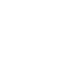 SUSTENANCE OF FISCAL BUFFER
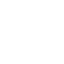 POWER SECTOR REFORM
Advocacy for the sustenance of fiscal buffers and banking reforms that reduced the impact of the Global Financial Crisis on the Nigerian Economy;
Adoption of Comprehensive Industry Problem Solving Approach that led to the Power Sector Reform Roadmap
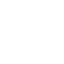 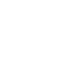 RAIL REFORM
NATIONAL INFRASTRUCTURE
Resolution of Policy and Regulatory Framework issues with Rail Reform in Nigeria.
Development of the National Infrastructure Master Plan
ECONOMIC AGENDA
THE NIGER DELTA
Delivery of the Long-Term Economic Agenda (2010-2020). A Comprehensive Framework for the Vision 2020:20 was articulated to give expression to the national vision
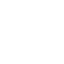 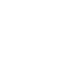 Policy recommendations on Sustainable Peace and Security in the Niger Delta which were key elements of a reviewed Niger Delta Development Masterplan and Niger Delta Amnesty Program
NES IMPACT ON KEY ECONOMIC REFORMS
BANKING & FINANCE REFORM
working field of commercial banks was reduced
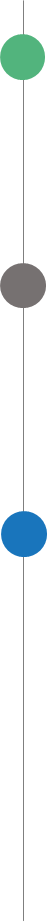 2nd WAVE OF BANKING REFORMS
NES RECOMMENDATIONS
1ST WAVE OF BANKING REFORMS
Your Text Here
WORKING FIELDS
Your Text Here
Your Text Here
STABILITY
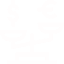 2010
the first wave of banking reforms - consolidation of existing commercial banks - remaining banks became more profitable and more stable
Universal Banking Model of Nigeria was reformed
Your Text Here
Your Text Here
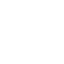 AMCON
SERVICES
holders of commercial licenses received the opportunity to sell their services to other non-core banks.
Asset Management Corporation of Nigeria (AMCON) was founded
Your Text Here
Your Text Here
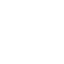 LICENSES
LOANS
new types of licenses were created
Gathered non-profitable or not working loans of the commercial banks.
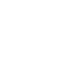 Your Text Here
BANKS
helped private banks to fix their financial position.
Telecommunications Sector Reform
2011
establishment of the Ministry of Communication Technology (a key recommendation of the Nigerian Economic Summit).
Statistics of broadband Penetration
1999
1999 a comprehensive review of the National Telecommunications and Broadcasting Policies
1999
1999 a comprehensive review of the National Telecommunications and Broadcasting Policies
Regulatory powers strengthened
2008
Nigeria experienced the biggest investment in optical, microwave and satellite communication technology infrastructure .
2003
New telecommunications laws broadening regulatory powers for the NCC
30%
2001
2010
Formidable Long-Distance Telecommunications Infrastructure Operators
Full liberalisation of the sector - mobile licenses auction -  emergence of Main Providers of Mobile Telecommunications
MARITIME & SEA PORTS REFORMS
NES Recommendation
to liberalise Shipping and Maritime Sector led to some fundamental reforms.
IMPACT ON ECONOMY
IMO
COAST GUARD
DOMESTICATION
PRIVATISATION
LINEAR SHIPPING
Buying and selling a product lorem service.
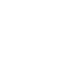 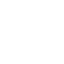 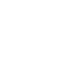 strategic concession, commercialisation and privatisation of Nigeria’s Sea Ports on the country’s Ports and Harbour Liberalisation policy
accelerated ratification and domestication of all pending International Maritime and Shipping Codes and Conventions
Nigerian became Member of the International Maritime Organisation (IMO).
improvements in the Liner Shipping Connectivity Index
Flag state Administration and Coast Guard Services
BRICS & MINT BENCHMARK
IMPACT OF REFORM ON ECONOMY
NES RECOMMENDATIONS ECONOMIC SUMMITS OF 2000-2007
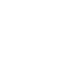 The discipline and practice of Global Benchmarking
PARIS CLUB
DEBT PARDON
ECA
2003 improvements in Nigeria’s macroeconomic management & Reduction of macroeconomic volatility through the Excess Crude Account
outright cancellation of US$18 billion
Negotiations with the Paris Club of Creditors that led to the wiping out of US$30 billion of Nigeria’s debt
Economic Scorecard Analysis and Scenario/Perspective Assessments
Leveraging new economic data on the Rise of BRICS Nations
POWER SECTOR REFORM
Impact
The offshoot companies of the PHCN would be made up of one transmission company, six power generation companies and eleven distribution companies
However, even after a comprehensive policy, the Legacy institution to the Power Holding Power significant binding constraints persisted
National Electric Power Authority was renamed Power Holding Company of Nigeria (PHCN)
PHCN would have been broken up into 18 companies in a takeover.
Power Sector Reform Act 2005
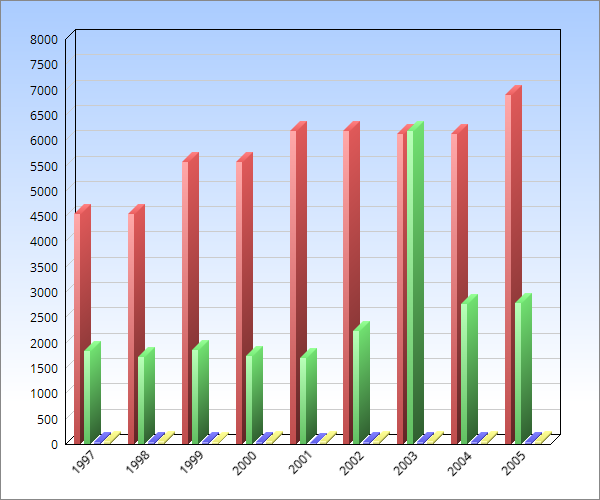 RAIL SECTOR REFORM
NES RECOMMENDATION
While the Economic Summits under the President Obasanjo era had advocated for Railway Transport reforms and the privatization/ concession of the National Rail System
IMPACT
leading to the successful award of the concession to some leading Chinese firms, it would be many more years before these first moves with translate into tangible outcomes and impact.
Investment Packaging and Promotion
NES RECOMMENDATION
One of the immediate benefits of NES#17 was it stimulated the most comprehensive cost-based, and investment-focused sector master plans in Nigeria’s history, leading to the most extensive sector by sector investment promotion in drive in Modern Nigeria. 
The NES noted that given the key sector plans private sector investments across all sectors had to grow to between $35Billion to $40 Billion per annum.
E-Government Master Plan
IMPACT
DEVELOPMENT OF PLANS & POLICIES
National Youth Development Plan
National Industrial Revolution Plan
10
Education Sector Master Plan
Capital Market Master Plan
6
8
2
4
9
7
5
1
3
Petroleum Industry Reform Plan and Policy (Petroleum Industry Bill).
National Integrated Infrastructure Master Plan
Agriculture Sector Transformation Plan
Maritime Sector Development Strategy and Plan
National Youth Development Plan
AVIATION REFORMS
2
National Job Creation Strategy
Air passenger traffic in Nigeria has more than tripled between 2001 – 2015, from 6 million passengers a year to approximately 14.64 million a year. 
About a USD1 Billion was invested in Aviation between 2010 and 2015, in upgrading/remodeling airport infrastructure across the country, with over US$5 Billion in Aircraft Investments.
use of labour-intensive techniques to drive investment in the construction industries and public works as well as provide safety-nets for vulnerable groups
Exploit the private sector’s employment-generation potentials
The NES had demonstrated benchmarks from other countries illustrating how this worked.
22nd, August 2012, The President signed performance contracts at the weekly Federal Executive Council (FEC) meeting.
The Performance Contracts signified a new benchmark in public accountability
IMPACT
1 October 2011, The President launched the Youth Enterprise with Innovation in Nigeria (YOUWIN) Initiative for young people between the ages of 18 and 35.
1
Governance Performance Contracting
contracts
Accountability
Benchmark
Investment
Private Sector
For 25 years, the Nigerian Economic Summit Group (NESG) has sustained Nigeria’s Foremost Economic Policy Dialogue and Advocacy Platform.
1
The NES Platforms have been strategic in the transformation of the Nigerian Economy from a Closed, Opaque and Non-Inclusive one to an Open, Transition Economy with the potential of becoming one of the Top 20 Economies in the World.
NES Think tank model
2
In 1996, The Nigerian Economic Summit Group Limited by Guarantee” was registered under Nigerian Law, with a mandate to promote and champion the reform of the Nigerian economy into an open, private-sector-led, globally competitive economy
3
The NESG created a platform for the private sector to cooperate and dialogue with the public sector.
4
Between 1999-2007, the NESG evolved into policy think tank with its central operations around the annual Nigerian Economic Summit
5
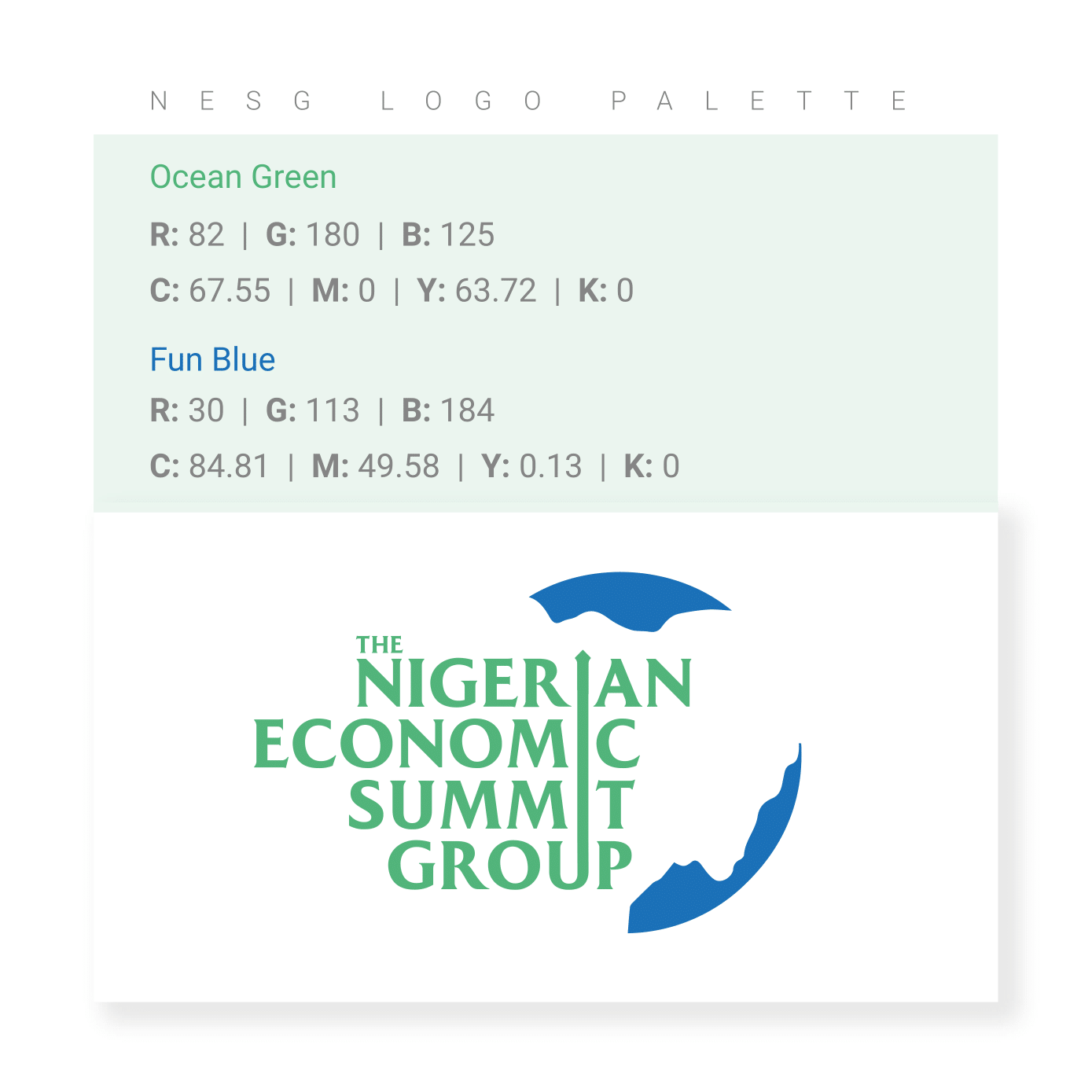 Thank You
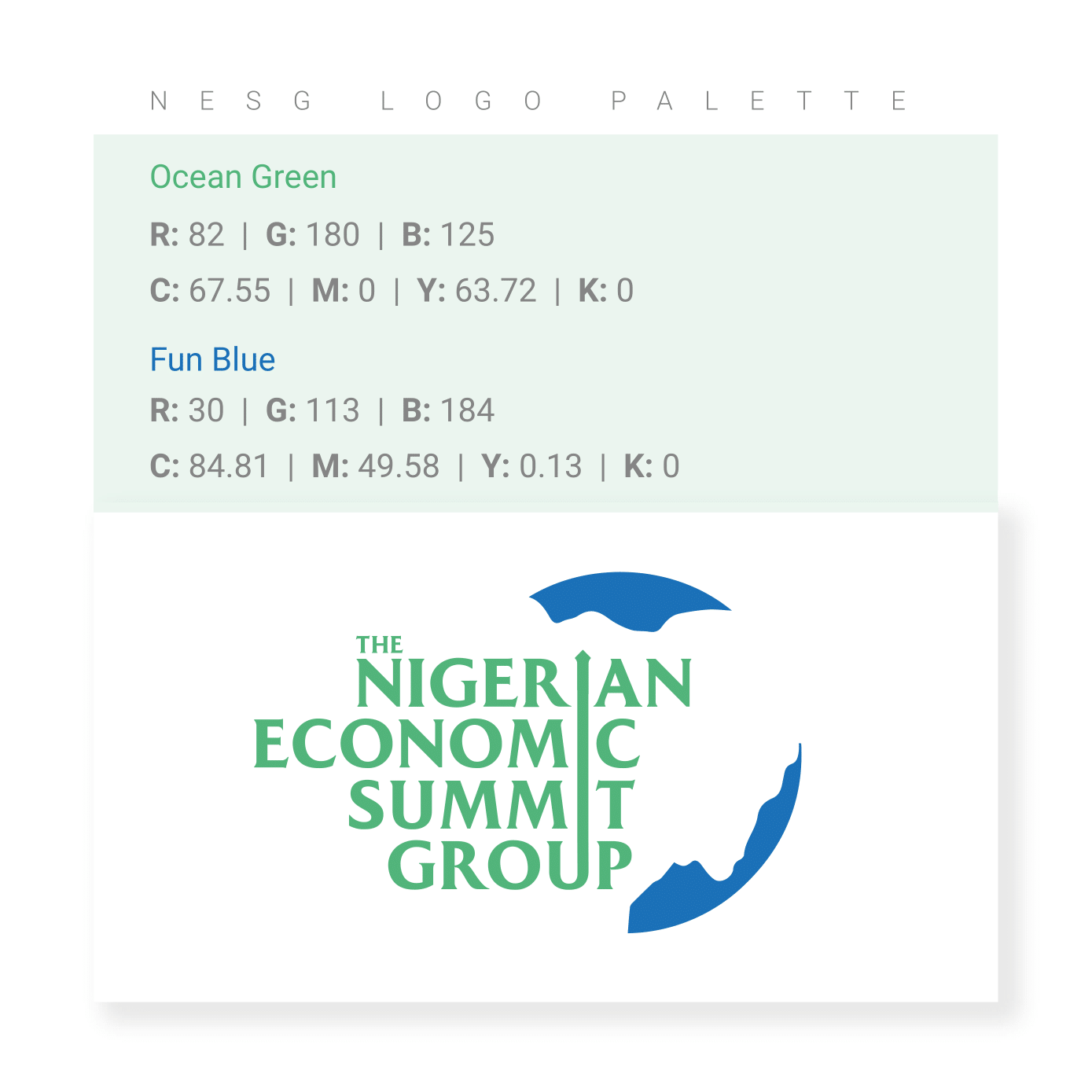 THE FOUR STRATEGIC ROLES OF THE NESG
Connector - instituting change through network influence
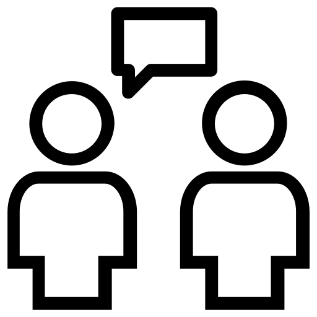 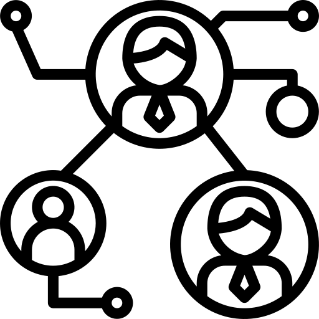 Dialogue Partner:
 shaping policy through public debates
How We Influence
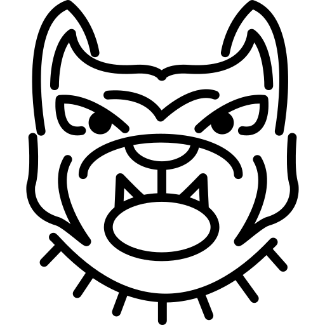 Intervener:
Instituting change through supporting interventions that deploy the capacity for broad-based actions, monitoring, evaluation and accountability reporting
Watchdog: 
shaping policy through research and advocacy
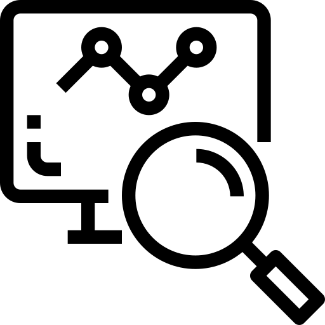 How we Engage
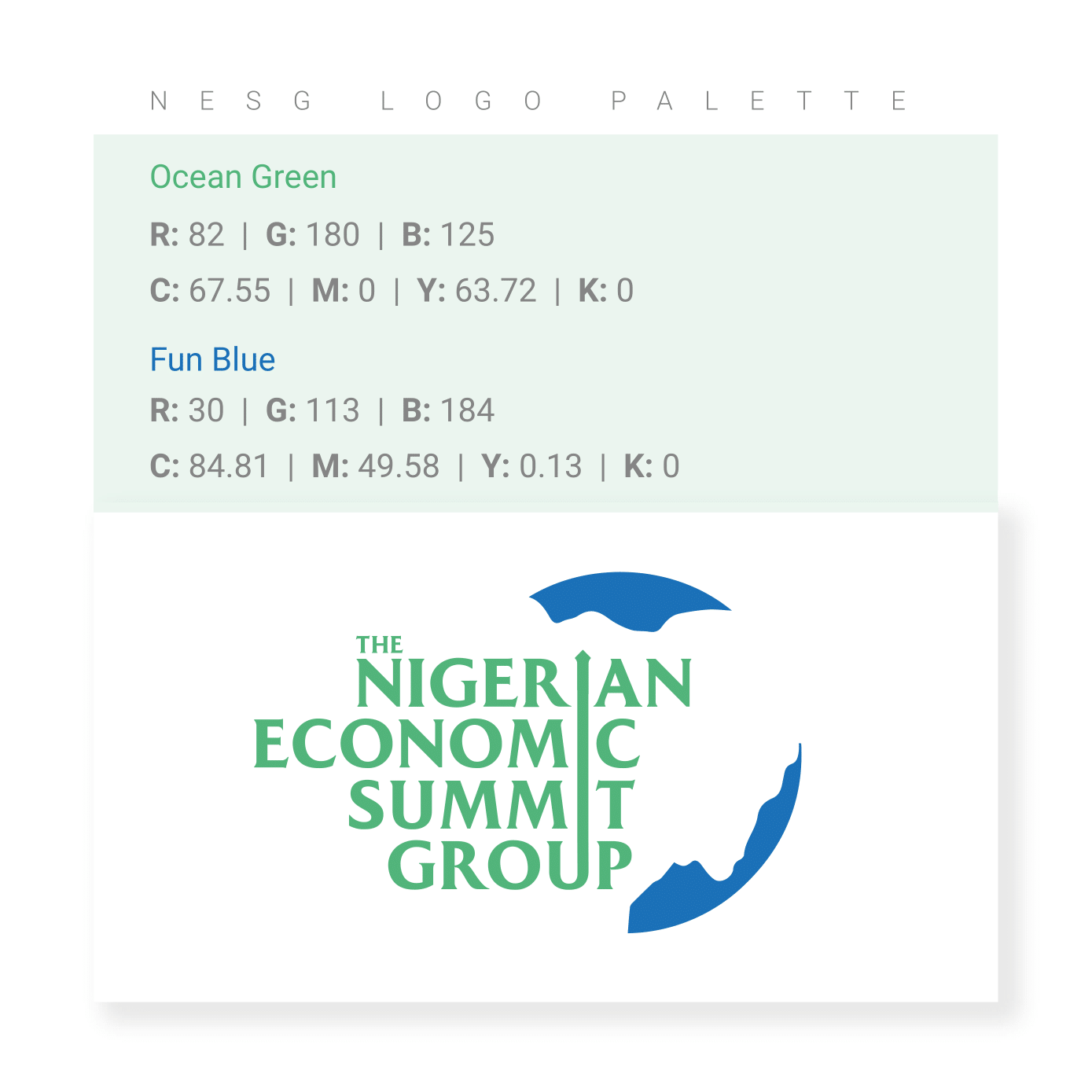 THE BIRTH OF THE NESG
In 1996, the not-for-profit, non-partisan private organisation named “The Nigerian Economic Summit Group Limited by Guarantee” was registered under Nigerian Law, with a mandate to promote and champion the reform of the Nigerian economy into an open, private-sector-led, globally competitive economy. 

The foundation of the NES was economic evidence based on research and analytics, as the premise for robust dialogues, debates, resolutions and consensus for economic reform action.

It seeks to define and facilitate the implementation of economic agendas that will help create an environment conducive for good governance, responsible private sector investment and sustainable private sector-driven economic growth and development.
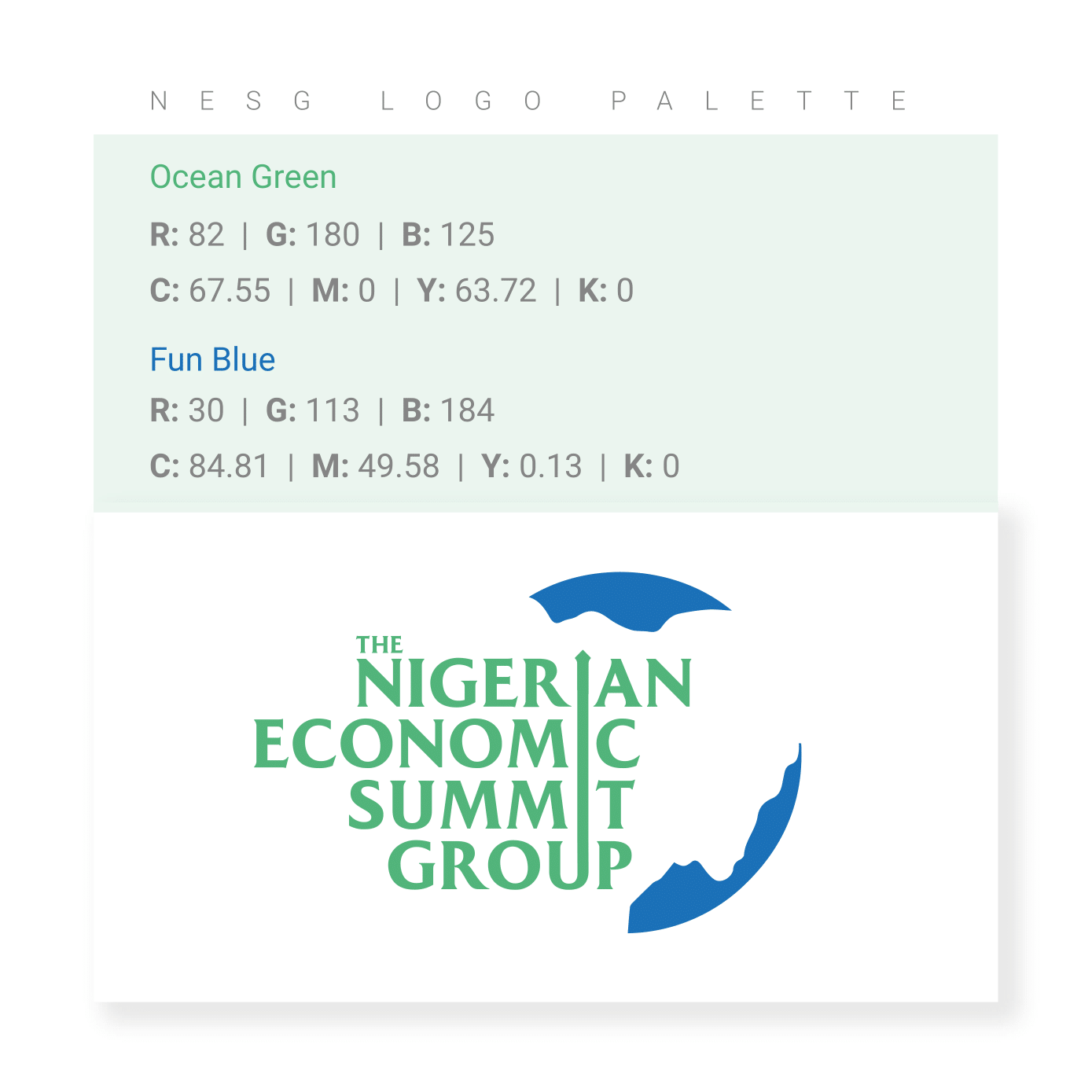 OCTOBER 2019
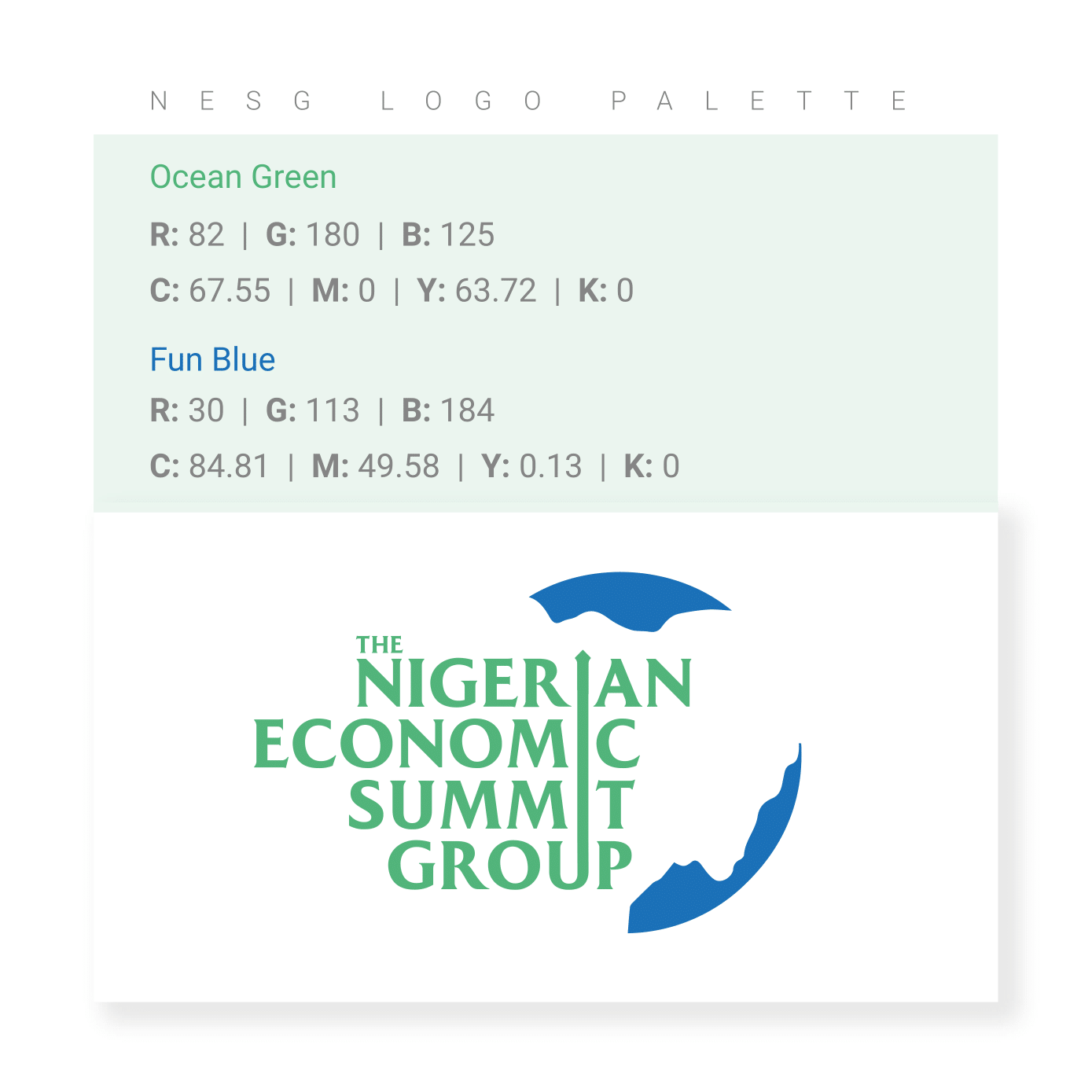 THE EVOLUTION OF THE NATIONAL ECONOMIC ORDER
The Economic Summit and the NESG has evolved through four (4) critical phases and each phase illustrates the State of the Nigerian Economy, the State of Development of Evidence-based Policy Making in Nigeria, the State of Maturity of the Nigerian Economy with respect to the six aforementioned principles and that of the Institution of the NESG
THE VISION 2020 ERA
THE INFANCY/CLOSED ECONOMY PHASE
THE EARLY OPENING-UP PHASE
2019 FORWARD; SETTING THE VISION 2050 AGENDA
PRE-NESG PHASE
Accentuated by a Global Financial Crisis, Economic Slow Down requiring a decisive national change of direction towards political stability, economic growth and national revenue diversification
NES provided the platform for critical country-benchmarking, economic baseline assessments and facilitating sector-specific reforms like Pension, Energy, Transportation and Infrastructure reforms
The culminated lessons of the last 25 years that seeks to articulate the key outputs, outcomes and impacts that are a result of NESG’s advocacy towards an open globally competitive Nigerian economy
In this period the NES formed the platform for setting economic reform agenda on highly controversial reform options
In this period the NES served as the consensus-building platform for economic visioning and the discipline of analytics-based policy planning and visioning
1985 – 1996
1996 - 1999
1999 - 2007
2007 - 2019
2019 - 2050
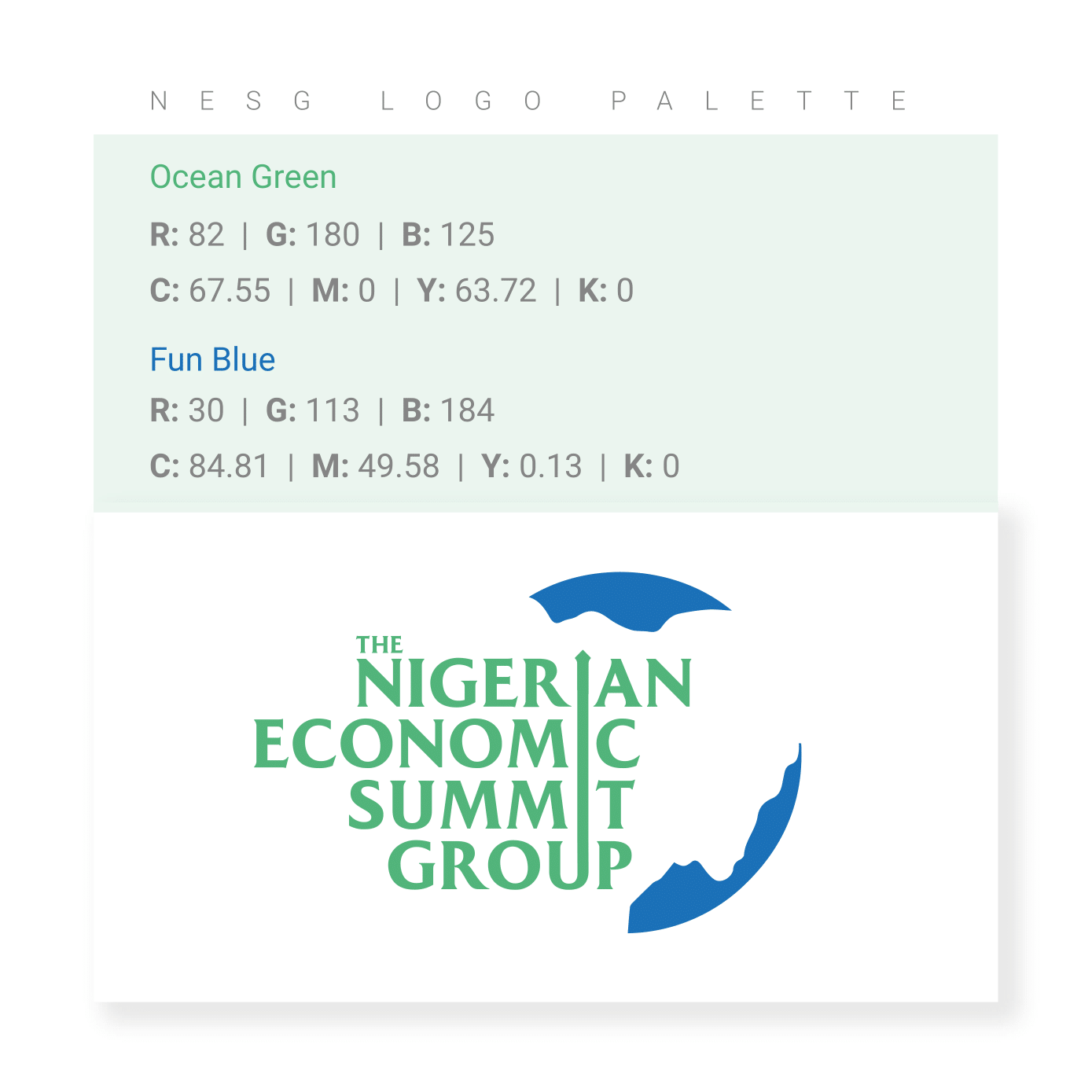 PRE-NESG PHASE (LATE 1985 – 1996): 
Events that led up to the birth of the Nigerian Economic Summit and the Nigerian Economic Summit Group.
1993
1993-1995
1971
1985
1st OCT.
1960
1986
Nigeria attained political independence
dependence on foreign capital: the Federal Budget was restructured to meet conditions of  IMF
The elections cancelled, citizens and civil society became resistant
Nigeria suffered ridicule and humiliation in several international fora
military government came to power, Nigeria's debt had accumulated from 1960
Nigeria joined  Organization of Oil Producing and Exporting Countries (OPEC;
Debt profile consisted of multilateral loans from the IBRD and IDA, Suppliers’ Credit and Contractor Finance and International Credit Market (ICM) loans. Allocation of export revenues to debt servicing was approximately 44%.
Nation-wide strikes and violent demonstrations paralysed the nation. a great economic destabilisation from the crises; unprecedented panic withdrawals resulting in closure and exit of many foreign businesses.
The country’s right to host the 1995 U-23 World Football Championship 

The country’s bid for the presidency African Development Bank (ADB) was truncated.
The economy was fragile, weak and dependent, with a population of 45 Million, a GDP per Capita Growth of 1.9% and a Poverty count of 69%.
Oil dependence Economy; worsening  balance of payment, multiply digit inflation, rising unemployment, underdevelopment of productive forces, the country was spending $1.2 billion monthly on the importation of food and other consumables
Devaluation of the Naira; the reduction of social services; commercialization and privatization of public enterprises/ parastatals; and the removal of petroleum subsidy
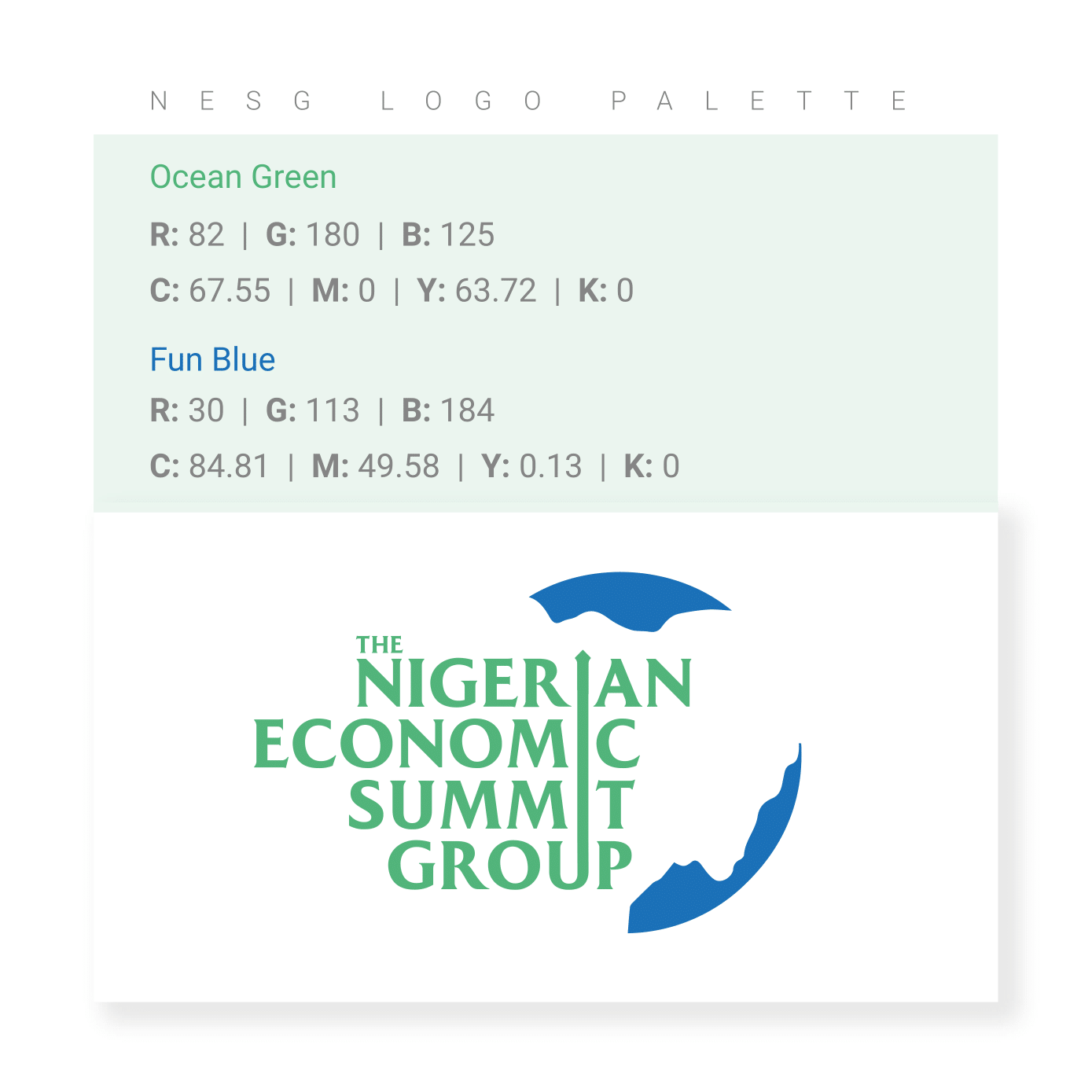 THE RISE OF CONCERNED BUSINESS PROFESSIONALS AND ECONOMIC MUTINEERS
These groups of courageous business executives committed to throwing off years of state control challenged Military’s rulers to open up the Nigerian Economy. 

They were driven by necessity and overwhelmed with the spectacular mismanagement of the economy by Military, accentuated by destructive overregulation and red-tap administrative culture. They questioned the economic order and became the first Nigerian Economic Mutineers. Amongst these groups were
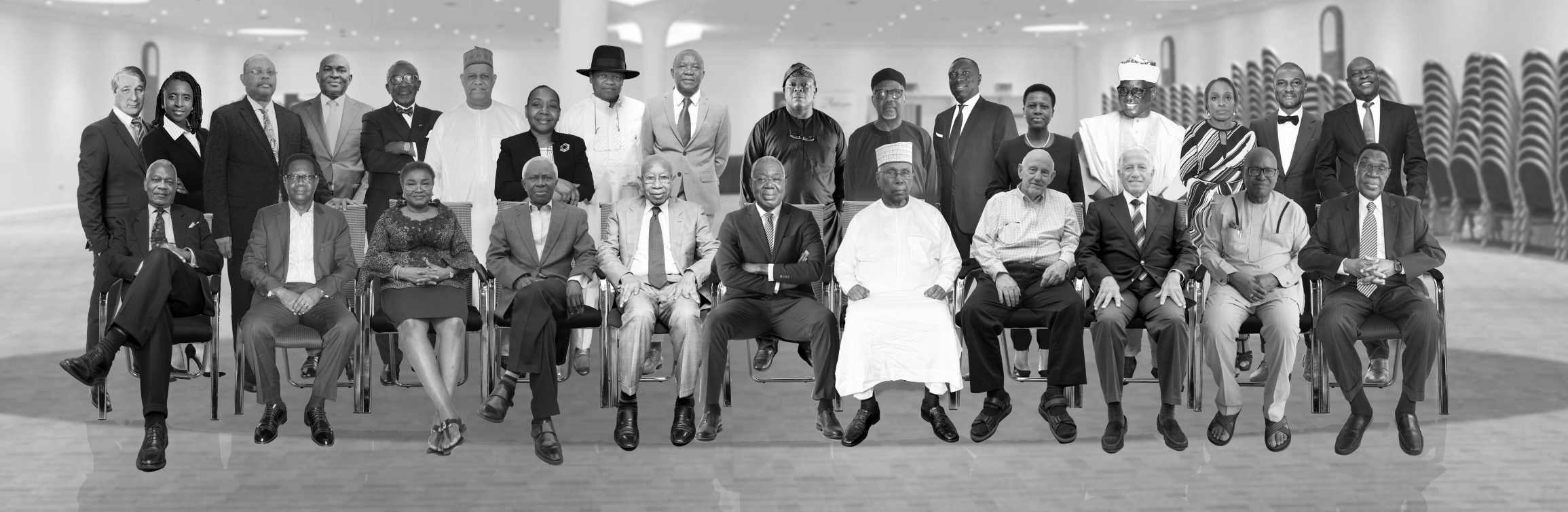 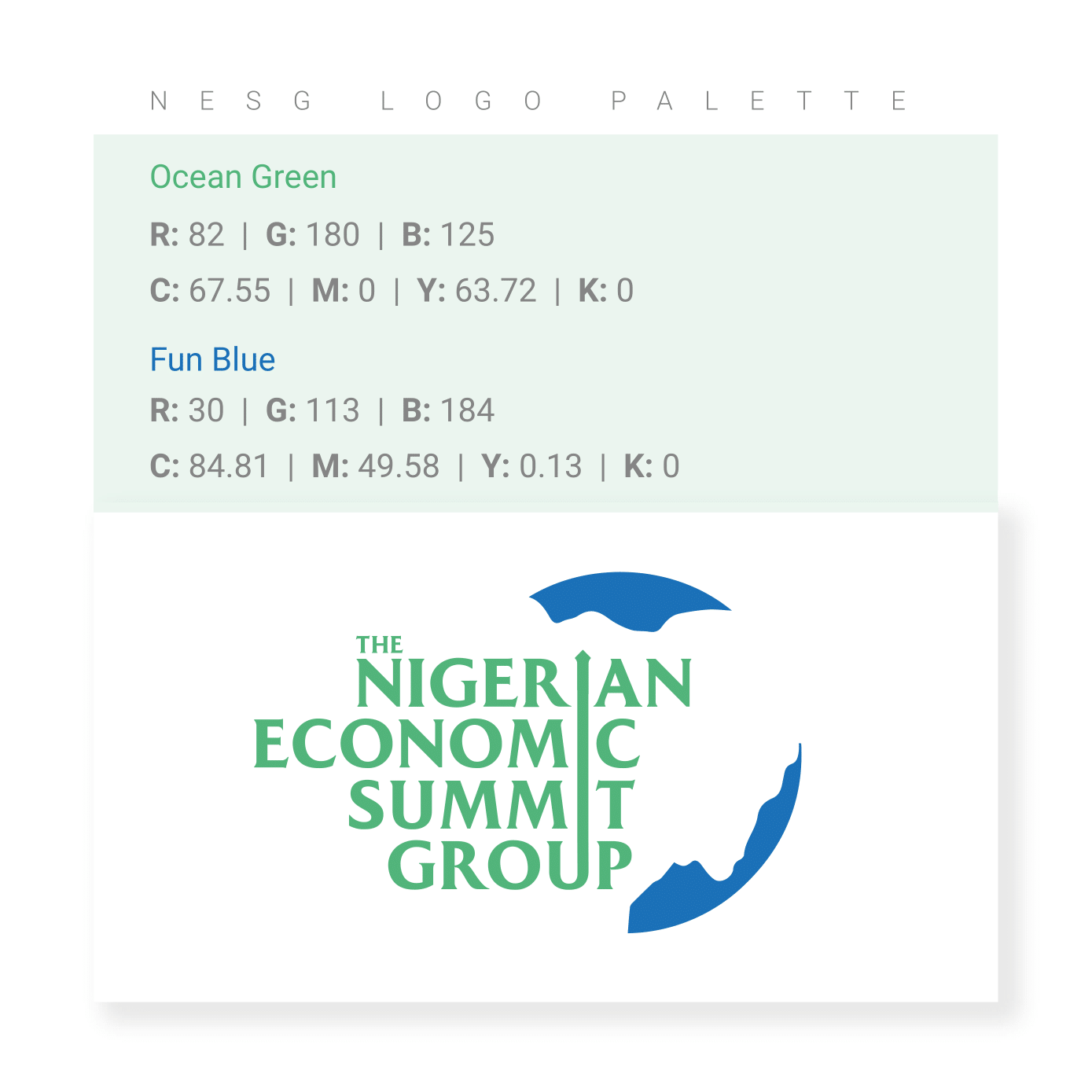 THE INAUGURAL NIGERIAN ECONOMIC SUMMIT
18th and 20th of February 1993, Abuja
Chief E.A.O. Shonekan brought together the public sector and the private sector to explore (jointly) the nation’s economic problems and to formulate new strategies to address them. 

The Nigerian Economic Summit objectives were to:
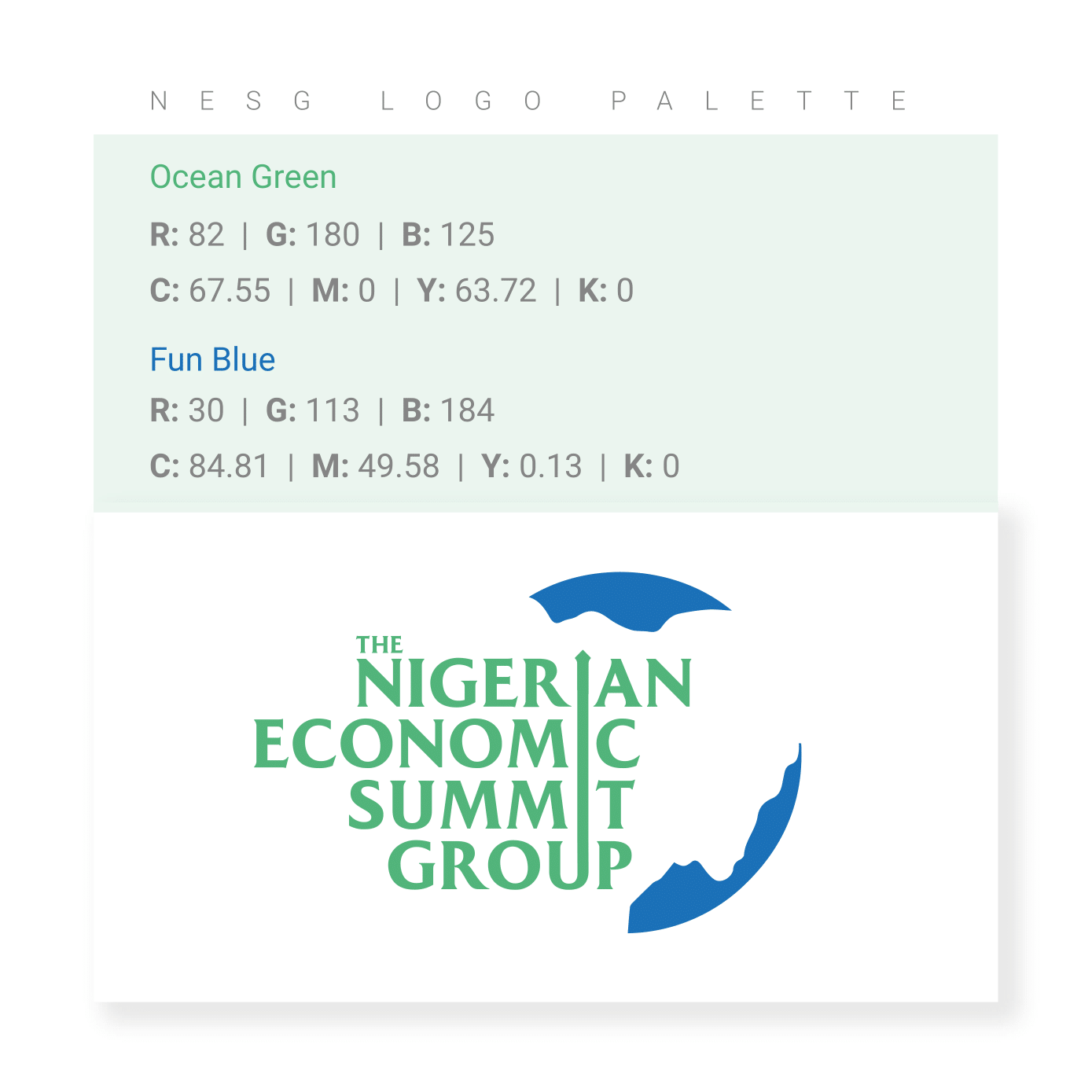 PRE-NESG PHASE
KEY AREAS ADDRESSED BY NES #1
01
02
03
NES#1  KEY IMPACTS
NES#1  KEY COMMITMENTS
Solid foundation for a National Public-Private Partnership for the Reform of the Nigerian Economy;
Established Principles and Practices of Public-Private Dialogue that translated into a culture of engagement between State and Non-State Actors;
Provision of evidence-based policy analysis and macroeconomic diagnostic into the National Policy Decision Making and Development Planning Processes;
Instituted Global Benchmarking as a national discipline for assessing the country’s competitiveness
Established the Annual Nigerian Economic Summit Cycle – allowing for a National Plan-Do-Review Mechanism framework to become entrenched in our national culture;
Established the Nigerian Economic Summit as a critical national process for the co-creation and co-production (of the public and private sector) Economic Action Agendas that served as input into the long-term Economic Blueprint.
Decline in Agricultural production
Dependency on imported raw materials by Manufacturing Industry 
Limited progress made in industrialisation; 
Inferior quality and often imported without payment of the necessary duties; 
Infrastructure decay that does not meet the demands of a rapidly increasing population; 
Neglect of Human resources development due inability of institutions and programmes to keep pace with global competitive and technological requirements; 
Macro-economic structures deterioration due to intractable inflation;
A suffocating internal and external debt burden;
Irreversible Naira depredation increasing import dependence, steadily increasing interest rates and erosion of savings and investments;
A consequent industrial decline and increasing unemployment.
Removal of administrative and legal bottlenecks that impede both the inflow of investments and general operating conditions,
Exposure of government actions to public scrutiny as part of the process of accountability and transparency,
issue of law and order and security of life and property,
active disengagement of government from all economic activities that can be better managed by the private sector,
elimination   of   macro-economic   distortions   primarily through reduction of the budget deficit and elimination of extra-budgetary expenditure,
convertibility of the Naira
Accelerated improvement of infrastructure and encouragement of private sector participation in that sector, and
Removal of all other distortions, including those related to pricing.
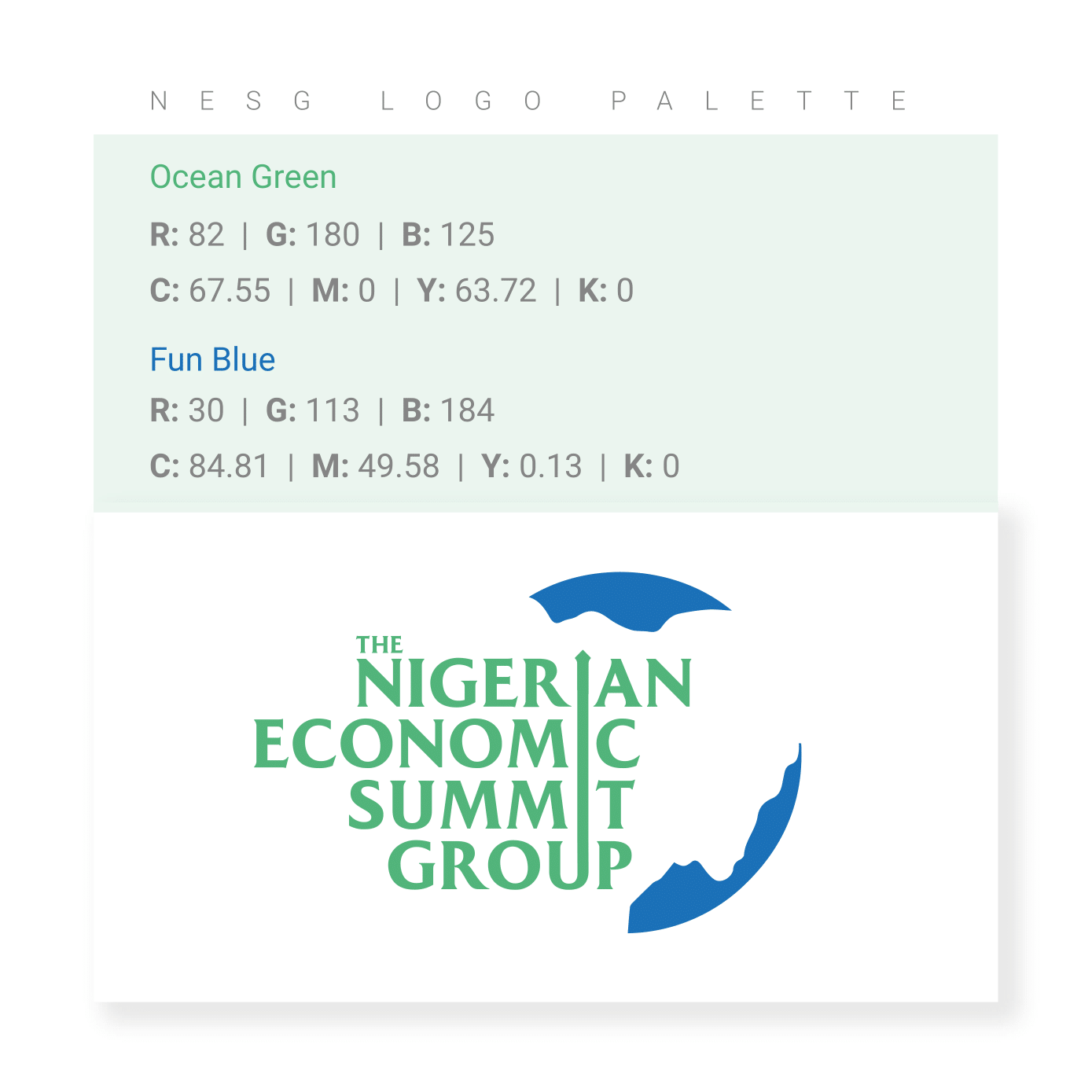 THE INAUGURAL NIGERIAN ECONOMIC SUMMIT
NES #2
NES #3
“Unlocking Nigeria’s Economic Potential” 1996 NES #3 accentuated the critical Reforms needed to reduce inflation, upgrade productivity and capacity utilisation and ensure job creation
NES #1
Identified measures needed for the successful implementation of the 1995 budget and Identified a framework for developing a long-term vision for Nigeria as a way of creating the future.
Set the agenda for Nigeria’s New Frontiers and the National Philosophy for the Modern Nigerian Economy
Ultimately it was NES#1-3 were the crucial national conversations that gave life, essence and depth 
to the country’s first Visioning Document and Economic Blueprint – the Vision 2010
THE INFANCY/CLOSED 
ECONOMY PHASE (1996-1999)
Characterised by the birth of the NESG (in 1996) within what was largely a closed economy, and the era of the 2010 agenda. This period in Nigeria’s history was characterised by the most formidable coalition of with civil society organisations and the international community that wanted a rapid return to civilian and democratic rule.
THE BIRTH OF THE NESG
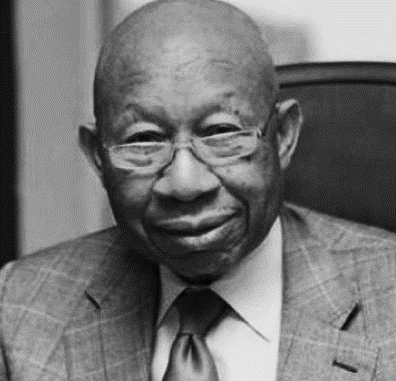 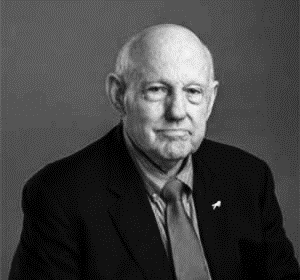 The NESG is registered as a Non-Governmental, Non-Partisan and Non-Profit Organisation. With its board completely constituted by the business leaders from the Private Sector. The NESG would be a private sector-led think tank, with Mr Pascal Dozie as its Founding Chairman and Mr Dick Kramer as his Vice-Chairman
Pascal Dozie, First Chairman of the NESG
Dick Kramer, Former Vice-Chairman, NESG
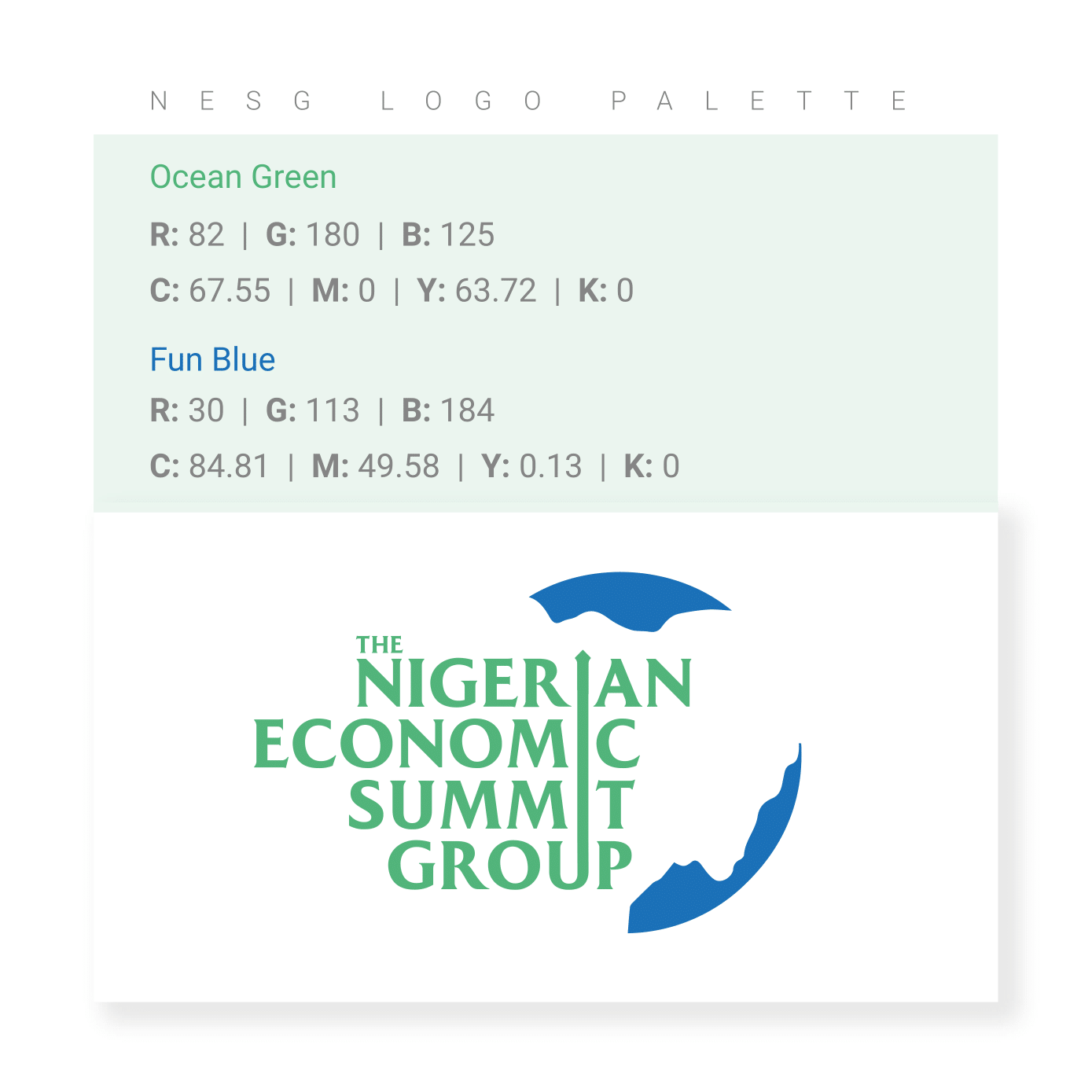 THE INFANCY/CLOSED ECONOMY PHASE
NES #6
1999
NES #5
1998
“Rebuilding the Nigerian Economy and Enhancing Productivity”, set the national focus on productivity growth, technology and human capital development as key areas for concentrated development action and provided an Economic Action Agenda as a summary of key recommendations of the annual summits from 1993-1999.
NES #4
1997
“The Challenge of Implementing Vision 2010 – Anchoring Sustainable Growth”, led to the design and implementation of Implement short term policies to establish a firm economic foundation on which the new civilian government could begin its term of office, forming a critical pillar in the transition to democratic rule dialogues.
“Implementation of Vision 2010: The 1998 Budget Issues” delivered proposed implementation strategies for Vision 2010 report and recommended the reduction of cost of doing business to encourage the private sector to be the “engine of growth
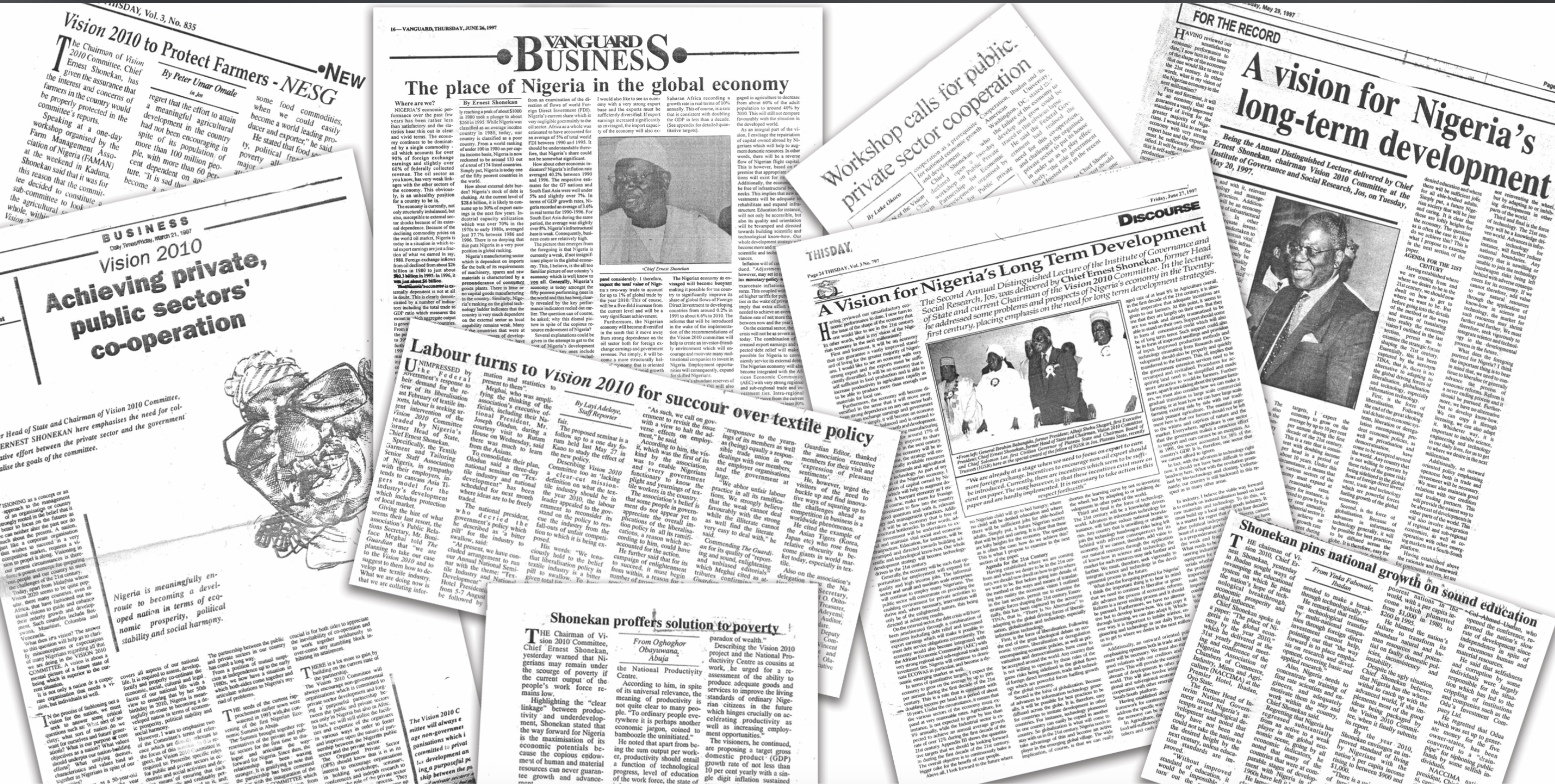 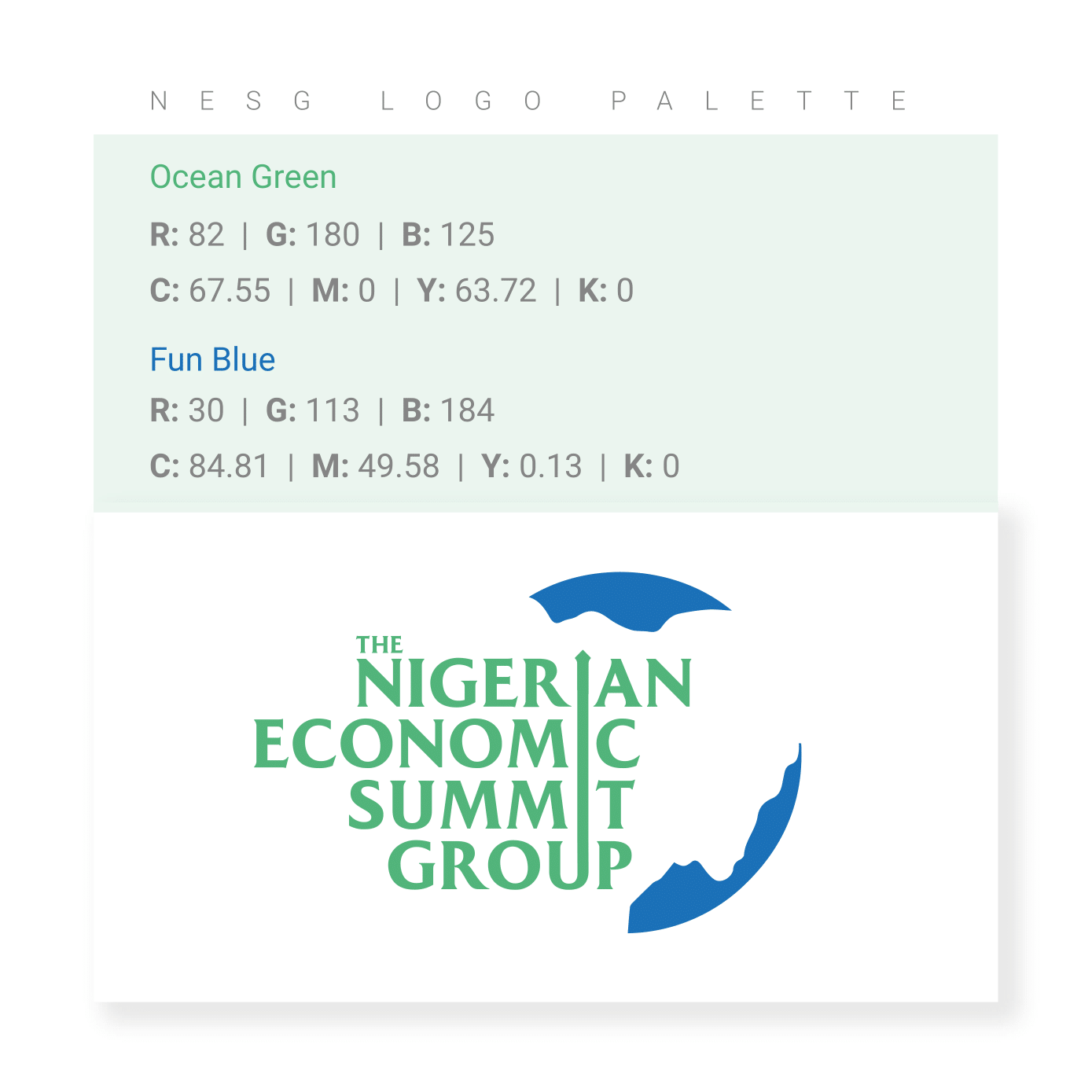 THE KEY AREAS OF THE NESG IMPACT
THE INFANCY/CLOSED ECONOMY PHASE
The NESG established economic policy analysis as a fundamental discipline in National Development Planning and Vision Making and trail blazed the era of National Visioning Frameworks in the country;

The NESG established global benchmarking discipline as the premise for National Economic Scorecard measurements, reviews and assessments;

The NESG established the Technical Working Groups based on a “Paying to Serve” culture in which NESG members invest their time, resources and capabilities in advancing the public/national interest. Till date, The TWG serve as the engine room for the NESG operations and core group that engages in the follow-up commitments established in NES#1.
Establishment of the National Economic Scorecard as the foundation for setting the Agenda for the Economic Summits, hence, institutionalising evidence-based policymaking framework into the National Economic Agenda development process;

The birth of Vision 2010, this became the basis for the formulating all future National Development Plans and Economic Agendas;

The NESG design the reform Agenda and the role of the Public and Private Sector for Education, Stabilisation, Privatisation, Deregulation, Infrastructurisation and Democratisation;
The revocation of the decree that paved the way for Central Bank of Nigeria autonomy was recommended in 1998.

The Nigerian Economic Summit as an idea had transcended 4 Heads of State and formed a vital element of the expanding Nigeria civic space. It gained a significant amount of trust capital and equity as being a “credible and vital platform for driving crucial national economic reform discourse” and emerging as a “neutral national partner” that transcended political/business interests in the reform of the Nigerian Economy for the national public interest.
Key Wins of the Infancy Phase: A laid foundation for the far-reaching legislative and regulatory change in Education, Stabilisation, Privatisation, Deregulation, Infrastructurisation & Democratisation.
THE EARLY OPENING-UP PHASE (1999 – 2005)
The newly democratically elected Federal Government devoted its first years in winning some Western support for strengthening Nigeria's nascent democracy
The Government developed a focused Medium Term Economic Agenda called, “National Economic Empowerment Development Strategy” (NEEDS), which was cascaded across all 36 States of the Federal Republic of Nigeria into State Development Plans called, “State Economic Empowerment Development Strategy” (SEEDS). 
And the “Local Government Empowerment & Development Strategy” (LEEDS).
O1
Era of Structural Reforms an Economic Growth
The NESG & Reforming Institutions
This saw the democratisation of the public institutions and the nature of the economic reforms of this era, several strategic institutions were created, and some existing ones expanded. The National Council on Privatisation and the Bureau of Public Enterprises Nigerian Investment Promotion Council and Commission; 

The Constitution of the Investment Climate Committee and the National Competitiveness Committee to Create an Enabling Environment for doing business in Nigeria; The Due Process Office was set to transform the opaque, closed and bureaucratic national system of procurement and contracting to one that met global best practice, translating into the Bureau of Public Procurement by 2007
O2
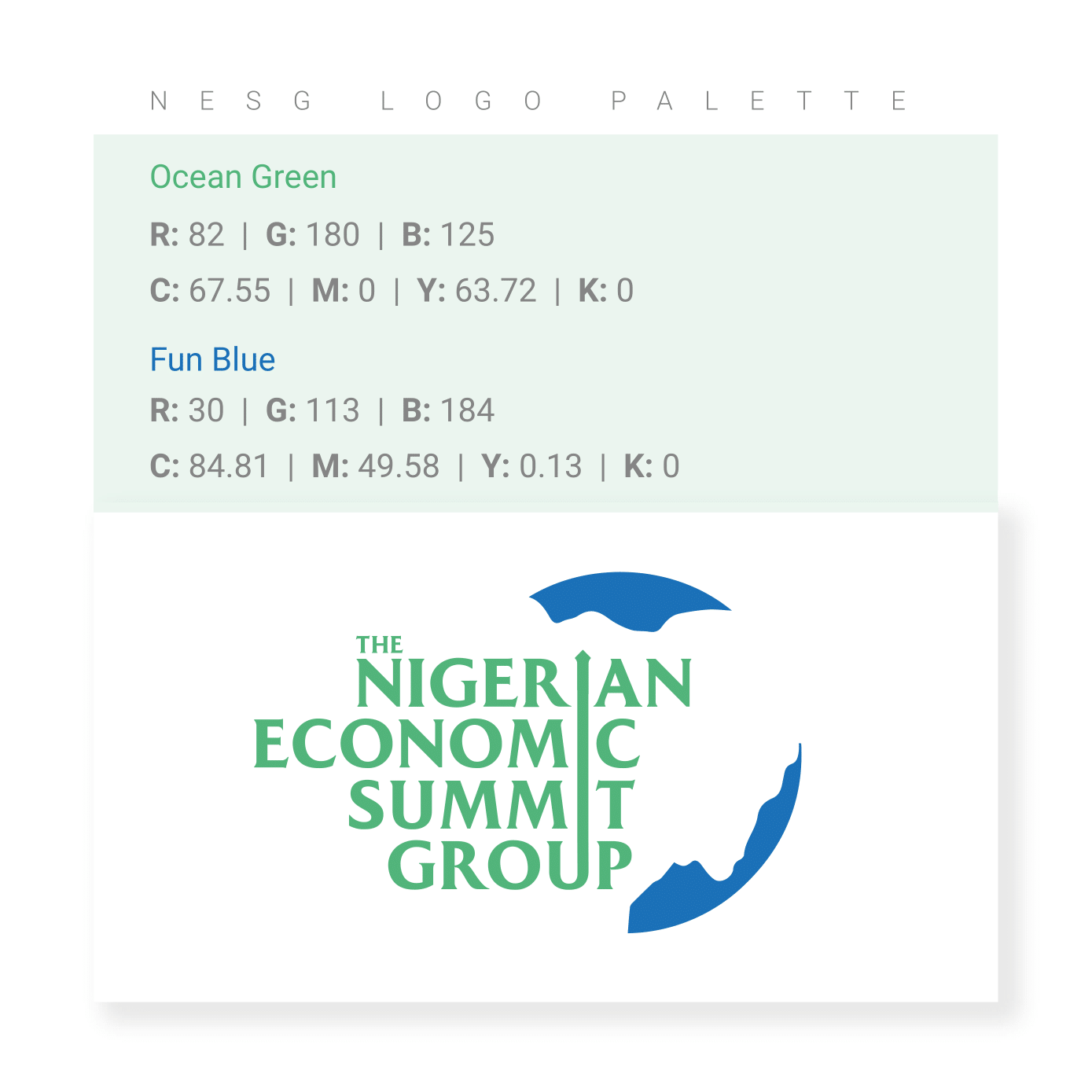 BROAD SUMMARY OF THE NESG RECOMMENDATIONS
NES#7 (2000): “Breakthrough Economic Growth: An Action Plan”
Recommended that the Private sector be the engine of economic growth and public sector to enable, support and facilitate economic development; 
Maximise oil wealth and use to develop non-oil economy; and refocusing of Refocus NIPC to become more facilitative and re-orientate other facilitative agencies (CAC, Customs, Immigration, NAFDAC)
NES #8 (2001) 
“Nigeria’s Economic Priorities: 
How Do We Deliver?”
Five growth drivers must be taken into account in fashioning out the action agenda for the future (job creation, security, social and physical infrastructure, sector reforms/privatisation and investment climate); 

An action plan must be able to demonstrate how it will impact on one or several of these drivers to be valid, and Strengthen private/public sector partnership with suggested new institutional arrangements to enhance the process.
NES#9 (2002) Nigeria: Putting the Economy First
Actions of every government official must be fully justified to the people in economic terms, not sentiments; Relentlessly pursue credible reforms with a long-term perspective; 
Priorities innovation and promotion of entrepreneurship to accelerate economic growth and development, and put in place appropriate measures to promote risk-taking and innovation; 
Involve the private sector in the design and implementation of strategies and programmes of the New Partnership for Africa’s Development (NEPAD).
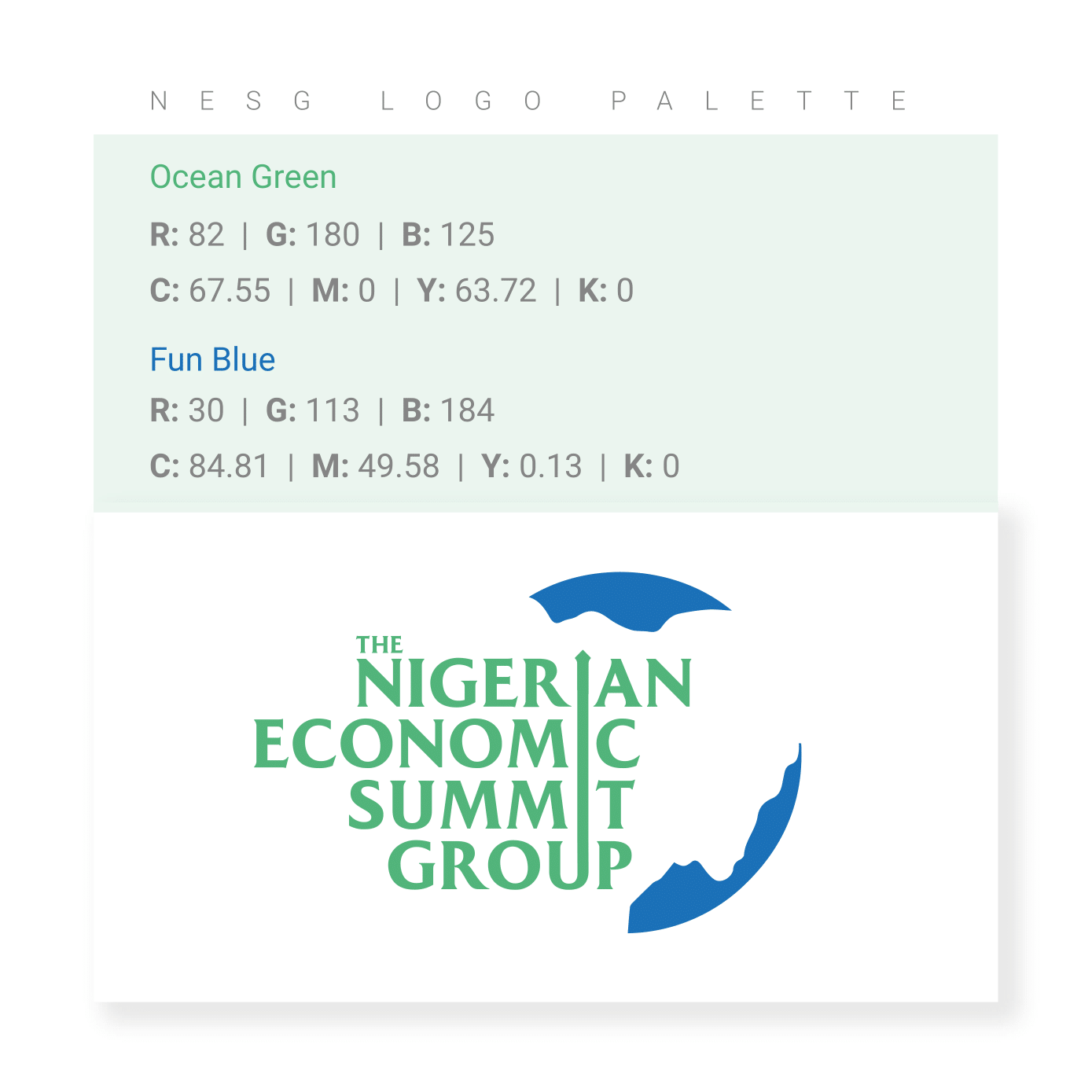 BROAD SUMMARY OF THE NESG RECOMMENDATIONS
NES#10 (2003) 
“Nigeria: Partnering for Growth and Transformation”
Follow through work on NEEDS to anchor future budget and economic policies; 

Presidential assent to Electric Power Sector Reform Bill and target generation of 10,000MW;
  
Grant 5 years’ tax holiday to SMEs and reduce the tax rate to 10%.
NES#11 (2005) “Building Momentum for Economic Transformation and Growth”
Focus on a “core group of issues” including gas and power, food security, financial and macroeconomic stability and security of life and property; and 
Further, deepen public and private sector partnership.
NES#12 (2006) 
“Sustaining Reforms and Unlocking Nigeria’s Potential”
Consolidate the gains and broaden the ownership of and support for NEEDS beyond the present administration, and;
 
Identify policy implementation constraints and address them
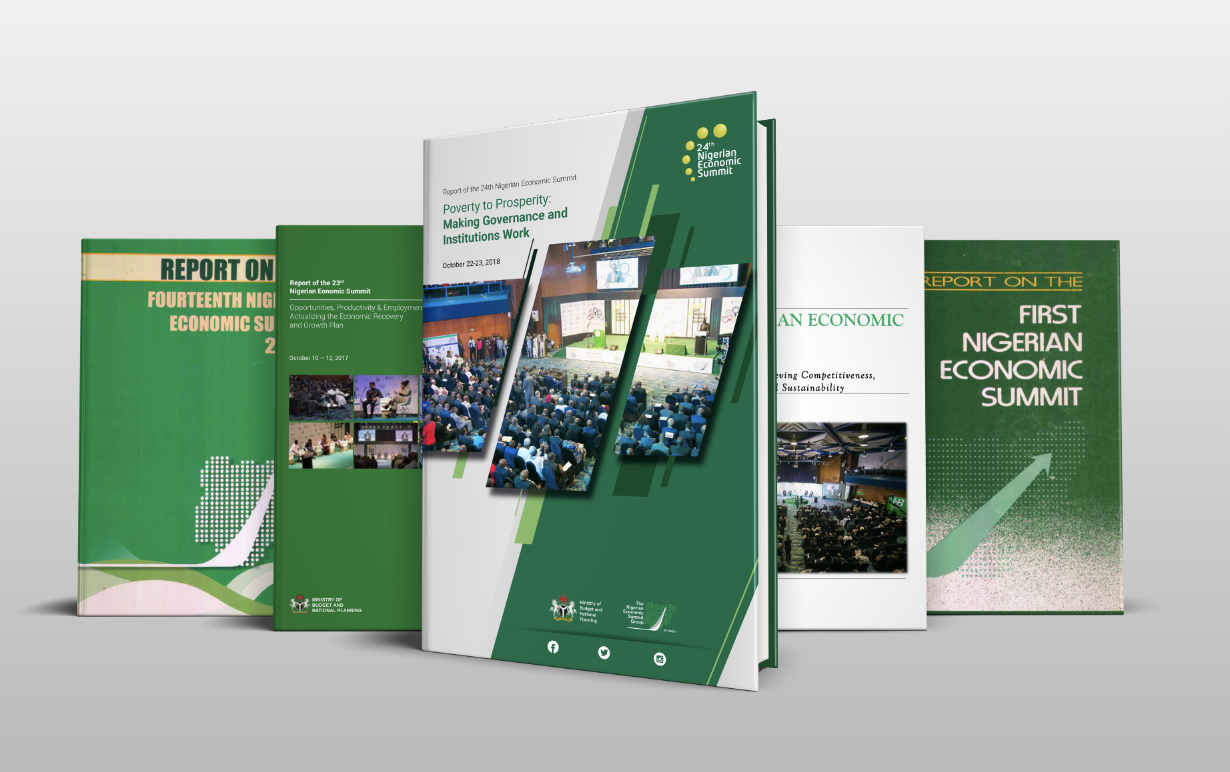 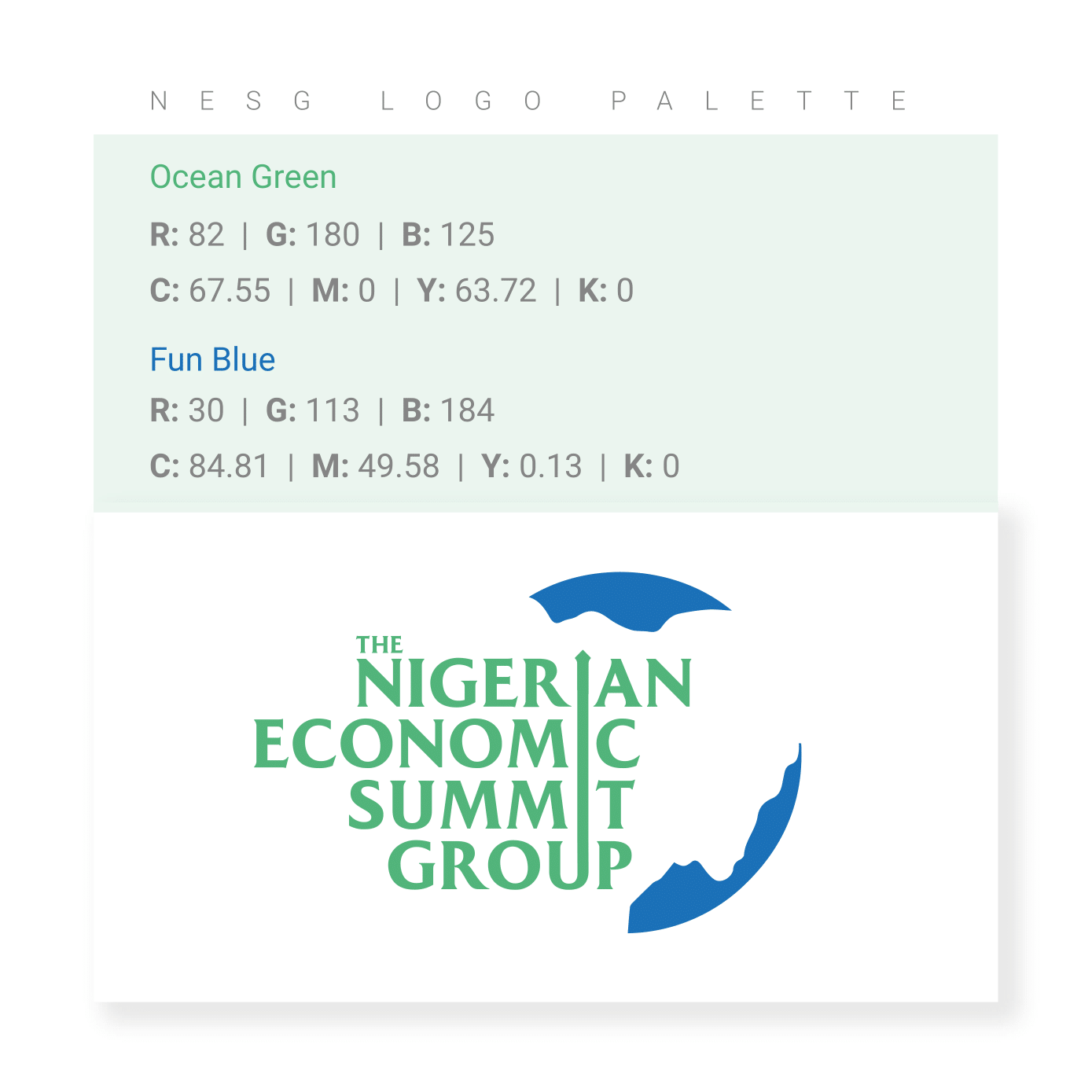 THE IMPACT OF THE NEEDS ERA 2000-2006
PHASE  01
This consisted of Banks, Oil Marketing and Cement Companies. This phase was executed through a combination of initial public offers and core investors’ sale strategies to give a larger chunk of the Nigerian investing public the opportunity to own shares in the enterprises.
PHASE  02
This phase consisted of Hotels, Vehicle Assembly Plants, Fertilizer, Sugar, Paper, Steel, Media and Insurance companies. This phase was executed through a competitive asset sale, guided liquidation or core investors’ sale strategies, depending on the peculiarity of each enterprise.
PHASE  03
This phase consists of Telecommunications, Aviation, Downstream Oil and Gas, Power and the Postal sectors. It is the current phase of the programme.
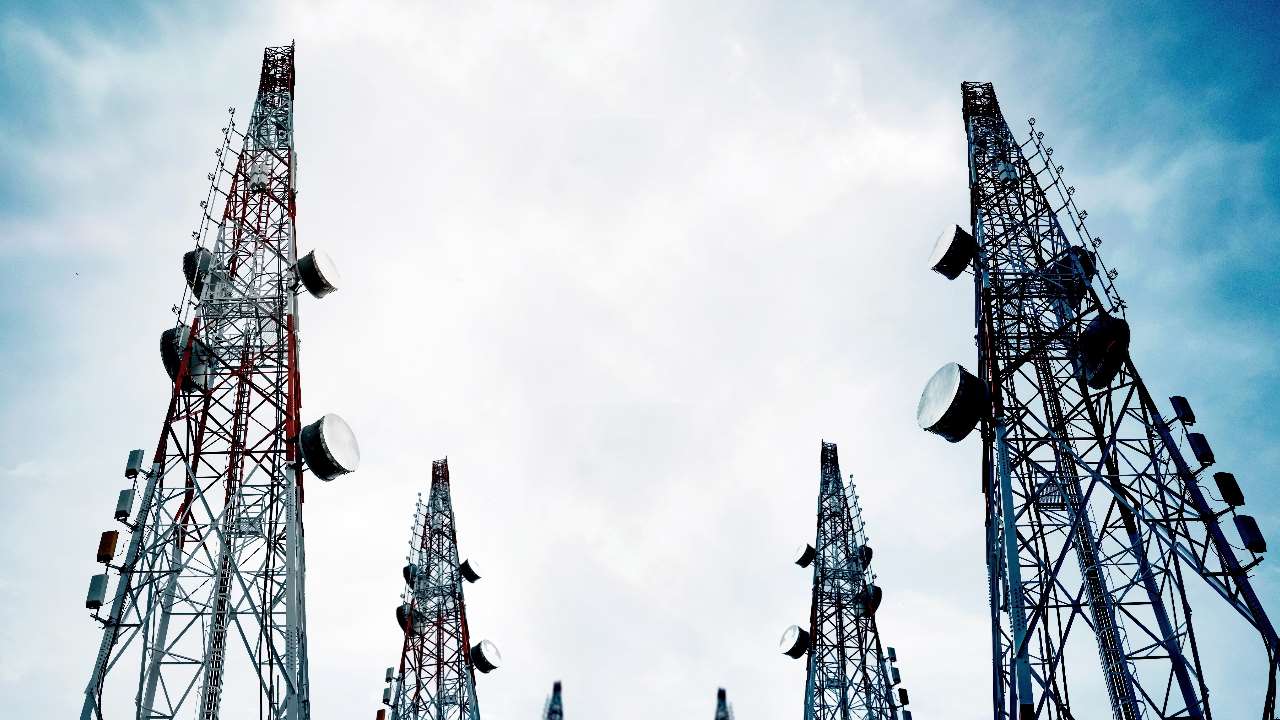 PHASE 3
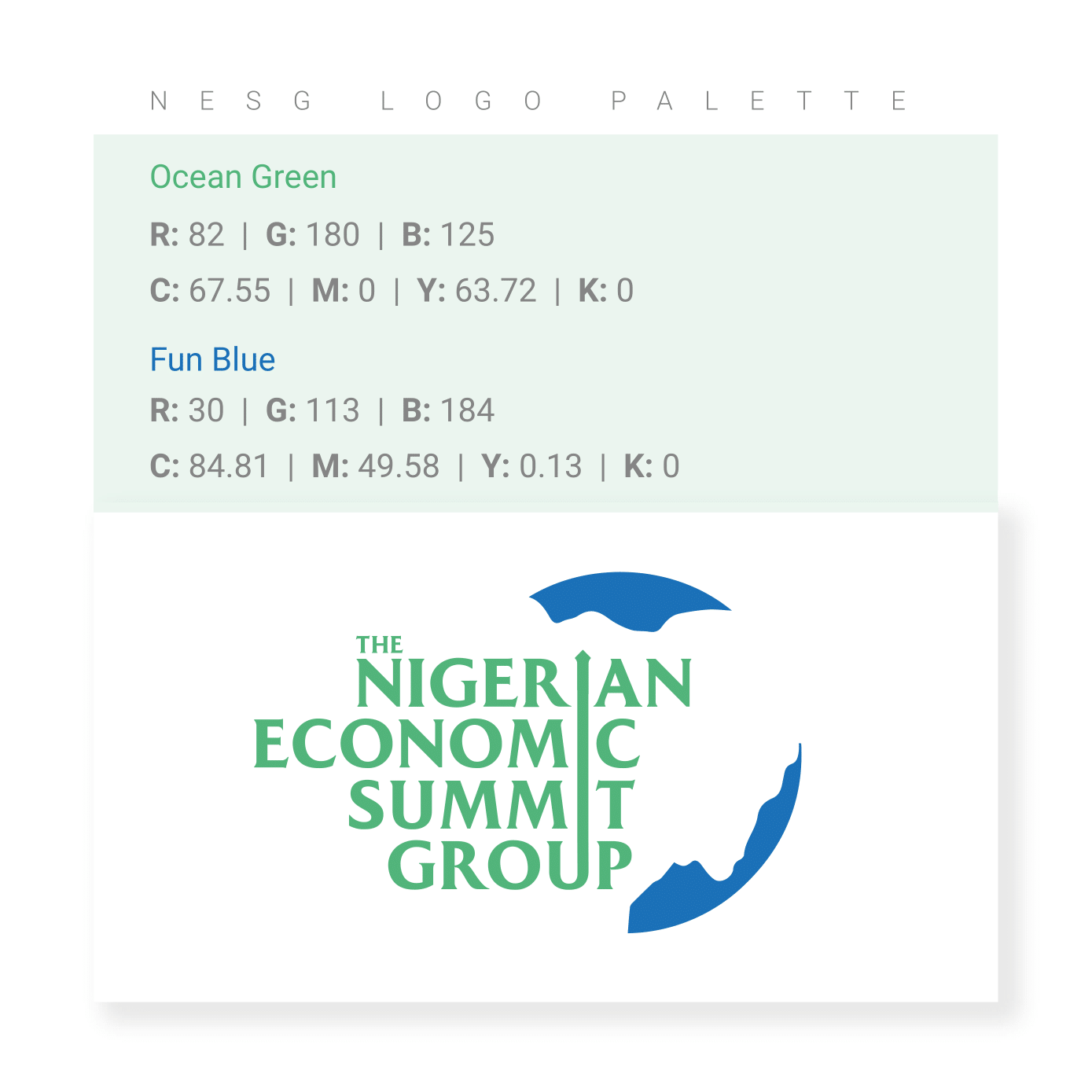 CONTRIBUTION OF SECTORS TO THE ACHIEVEMENT 
OF NEEDS
Source: CBN Statistical Bulletin Vol. 17, December 2006 &Vol. 18, December 2007
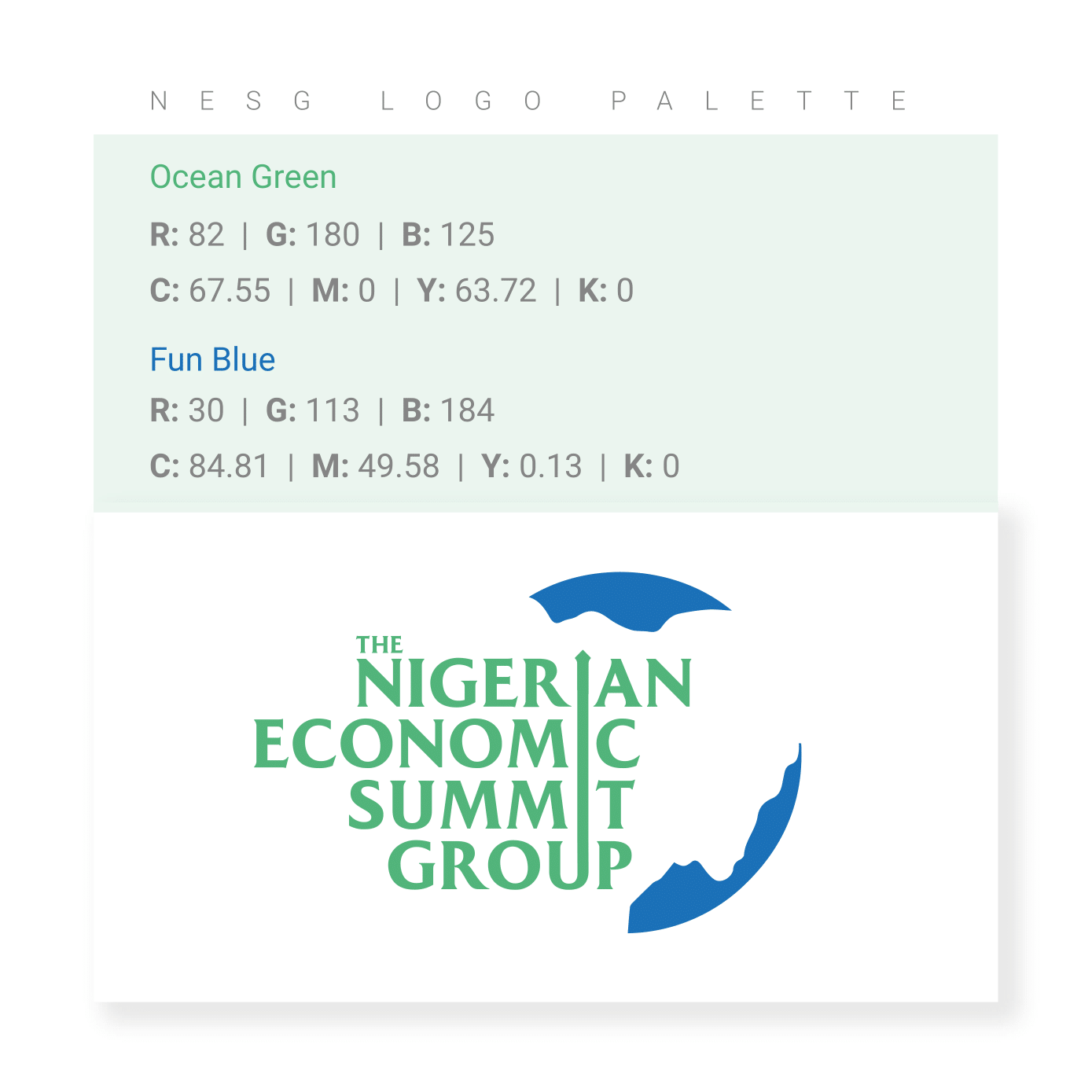 KEY AREAS OF IMPACT 1999-2006
Power Sector Reforms
Banking and Finance
Maritime and Sea Ports Reforms
Power Reform Act was passed into law by the National Assembly and accented by the erstwhile President Obasanjo in 2005. The National Electric Power Authority was renamed Power Holding Company of Nigeria (PHCN). by the end of 2007 PHCN would have been broken up into 18 companies in a takeover that was expected involve the private sector in the generation, transmission and distribution of electricity and further improve on the performance of the sector
In 2004, Revitalised banking and finance sector to drive its new economic imperative
The accelerated ratification and domestication of all pending International Maritime and Shipping Codes
The strategic concession, commercialisation and privatisation of Nigeria’s Sea Ports.
Establishment of Maritime Local Content Development through the Cabotage Act and Bareboat Charter Regulations to boost tonnage.
The establishment of Unified Maritime Administration for the full implementation of all Maritime Codes, Conventions and Protocols
Improved Security and Safety of Nigerian Maritime Domain.
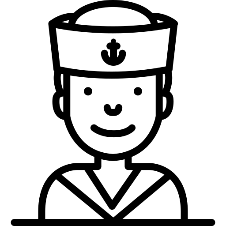 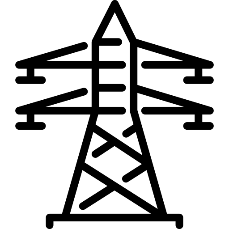 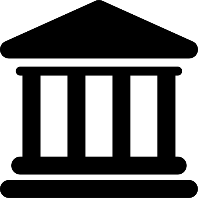 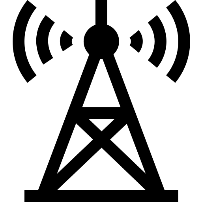 Telecommunications
Establishment of new telecommunications laws in 2003 establishing broader regulatory powers for the NCC and strengthening its role as an Independent Industry Regulator of the Telecommunications Sector. Increased contribution to the National Gross Domestic Product (GDP). 
The Establishment of the Ministry of Communication Technology (a key recommendation of the Nigerian Economic Summit Group).
NESG DRIVES ENVISIONING 2020 AND THE LEAGUE OF 20; BRICS and MINT Benchmark framework
THE LEVEL OF THE DEVELOPMENT OF THE NES
“
“
Between 1999-2007, the NESG evolved into policy think tank with its central operations around the annual Nigerian Economic Summit, led by a Board of Business Chief Executives and resourced by Thematic Working Groups that reflected the broad areas of the NESG focal policy commitments. These NESG focal policy commitments were called “Policy Commissions”.
One of the consistent features of the Economic Summits of 2000-2007 was the continuation of the discipline and practice of Global Benchmarking, Economic Scorecard Analysis and Scenario/Perspective Assessments. 
Leveraging new economic data on the Rise of BRICS Nations.
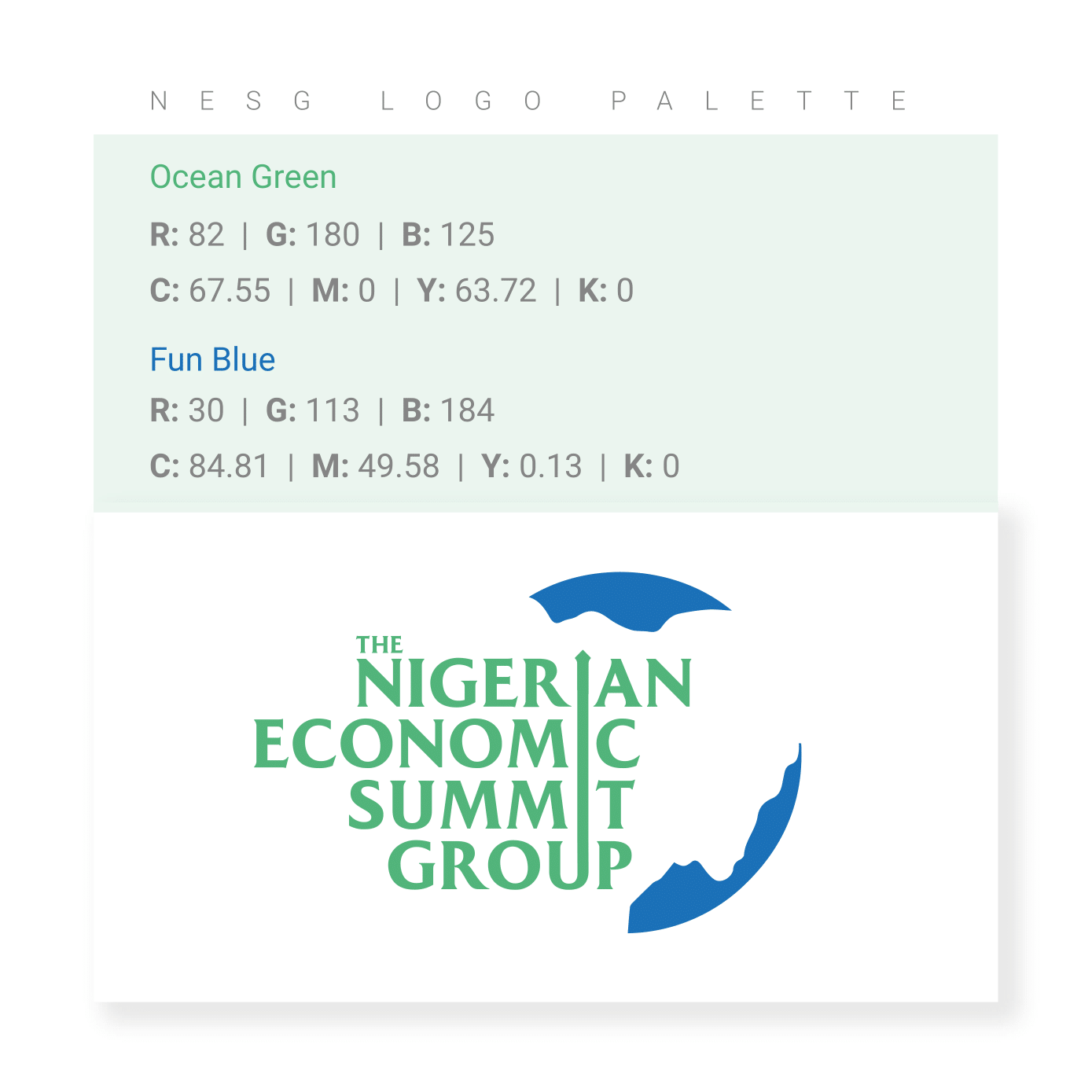 VISION 2020:20 ERA (2007 – 2015)
NES #15
2009
NES #14
2008
“Scorecard of Nigeria’s Economic Progress: Bridging the Implementation Gaps”. Focus on implementation gaps and address them to improve performance of the relevant sectors; Implement full price deregulation and transparency in the downstream oil and gas sector, and Adopt a mechanism for the monitoring and measurement of the nation’s progress in building a virile economy.
NES #13
2007
“The Race to 2020: The Realities. The Possibilities.” Focused on: developing a realistic road map for national economic growth and development, making implementation more result-oriented to ensure the realization of Vision 2020; and evolving a credible democratic process and a continually learning Public Service that is efficient, accountable, empowered and result oriented
NES#13 focused on Positioning for the Top 20 League and Factor conditions for creating a favourable business climate for small businesses, enterprises and conglomerates to thrive, to facilitate the growth of the private sector of the economy, was the focal point of 2008.
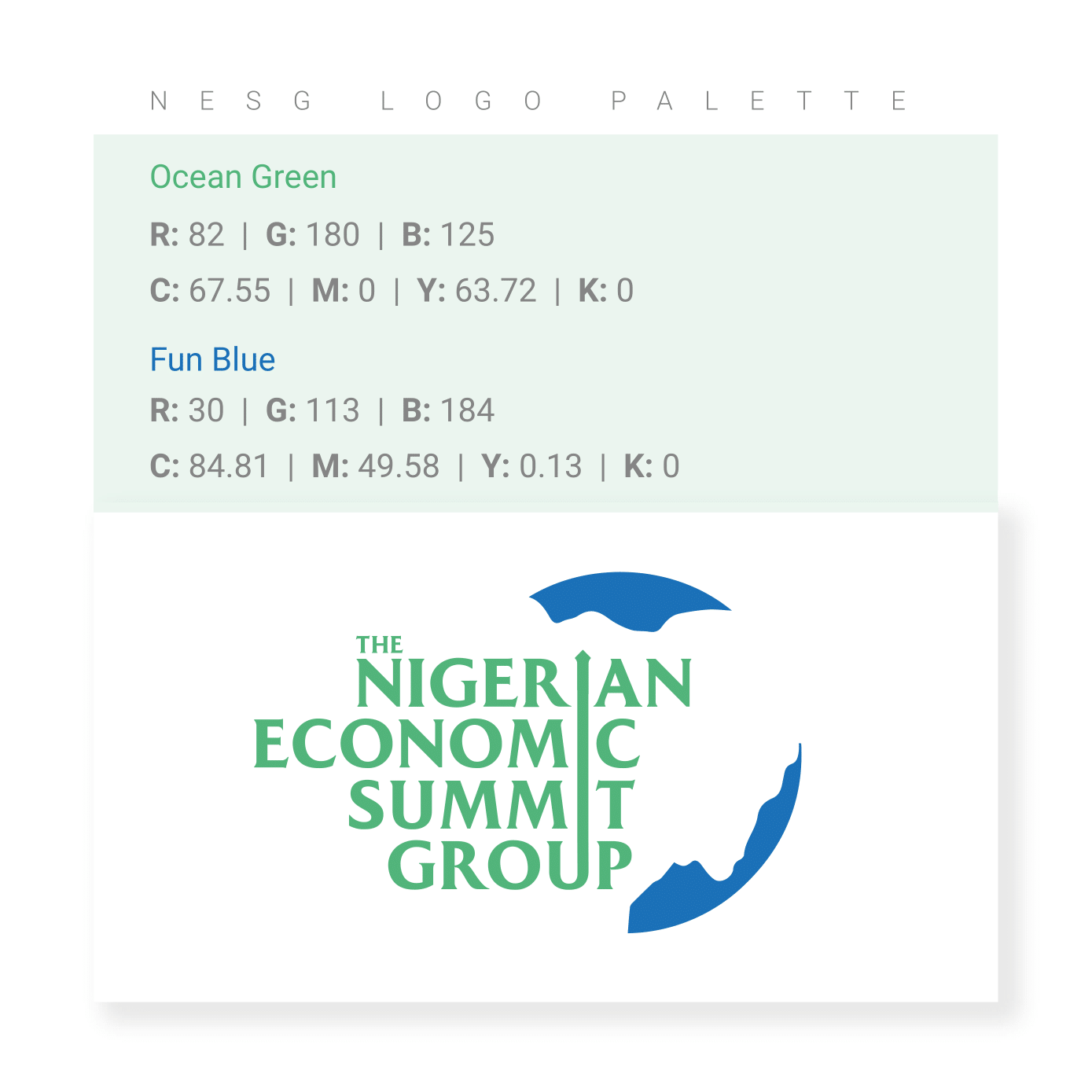 THE NESG IMPACT IN THE VISION 2020 ERA
Advocacy for the sustenance of fiscal buffers and banking reforms that reduced the impact of the Global Financial Crisis on the Nigerian Economy
Development of the National Infrastructure Master Plan
Adoption of Comprehensive Industry Problem Solving Approach that led to the Power Sector Reform Roadmap
Resolution of Policy and Regulatory Framework issues with Rail Reform in Nigeria.
Policy recommendations on Sustainable Peace and Security in the Niger Delta which were key elements of a reviewed Niger Delta Development Masterplan and Niger Delta Amnesty Programme
Delivery of the Long Term Economic Agenda (2010-2020). A Comprehensive Framework for the Vision 2020:20 was articulated to give expression to the national vision.
Guaranteeing productivity and well-being of the people;

Optimising key sources of economic growth;
Fostering sustainable social and economic development through the building of institutions
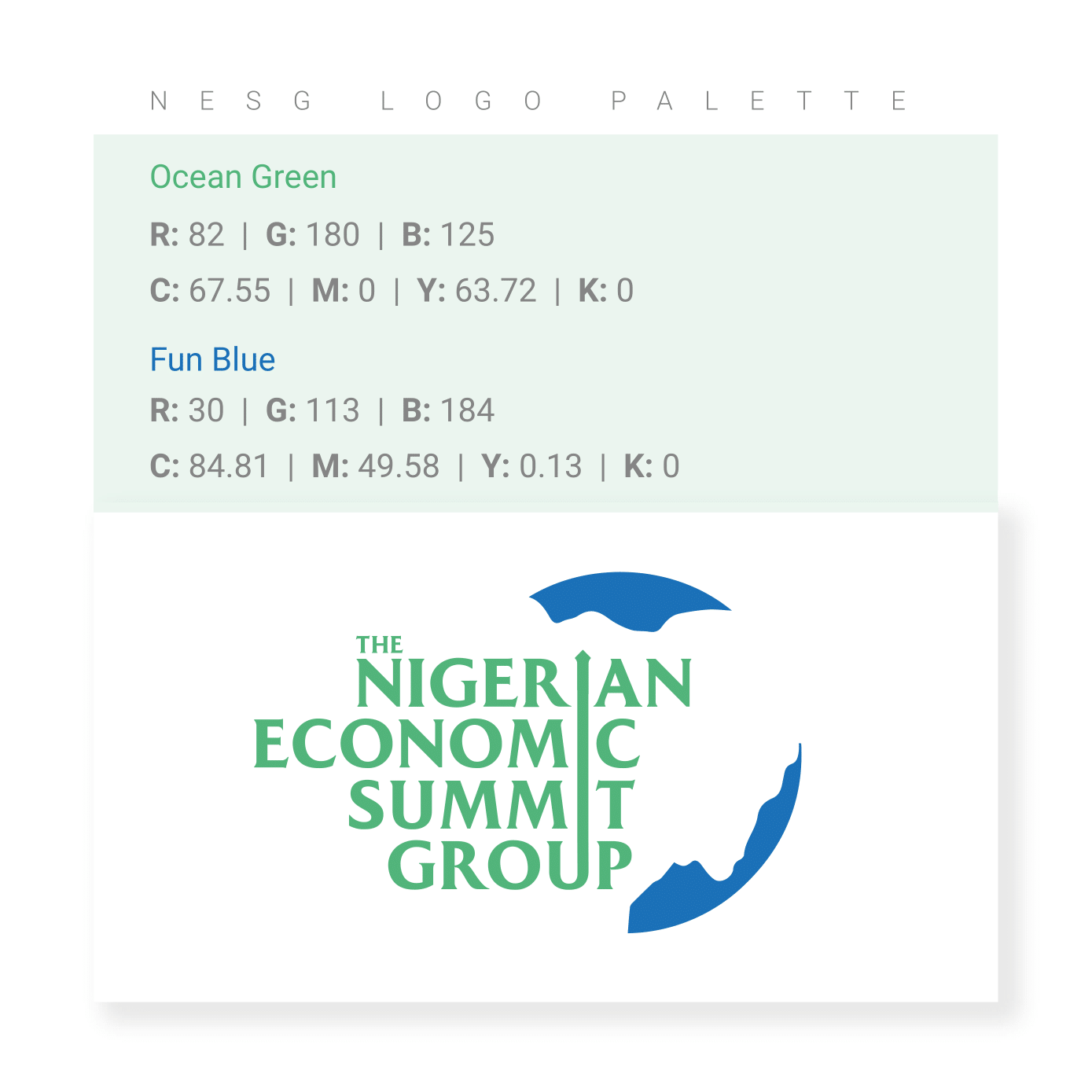 Some NES recommendations adopted and implemented
By the GEJ Era
By 2013, Nigeria was one of the fastest-growing economies in the world, and after the rebasing of the economy (in 2014) was confirmed as Africa’s largest economy. Nigeria became Africa’s largest recipient of FDIs, with on-going reforms for long term economic growth and national transformation
NES#17 was it stimulated the most comprehensive cost-based, and investment-focused sector master plans in Nigeria’s history. The NESG noted that given the key sector plans private sector investments across all sectors had to grow to between $35Billion to $40 Billion per annum.
01
02
03
The 'Roadmap for Power Sector Reform’ was launched. Leveraging the Power Reform Legislative framework of the OBJ era, GEJ was determined to ensure Nigeria entered a Transitional Electricity Market led by the private sector.
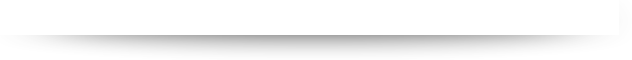 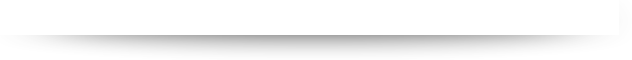 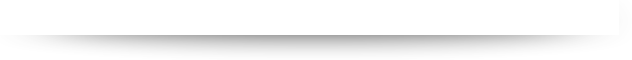 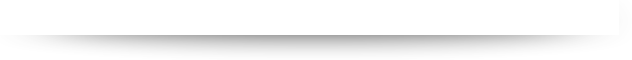 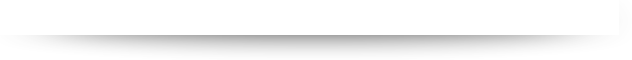 Investment Packaging
and Promotion
Roadmap for Power
Sector Reform
Investment Climate
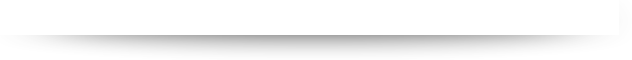 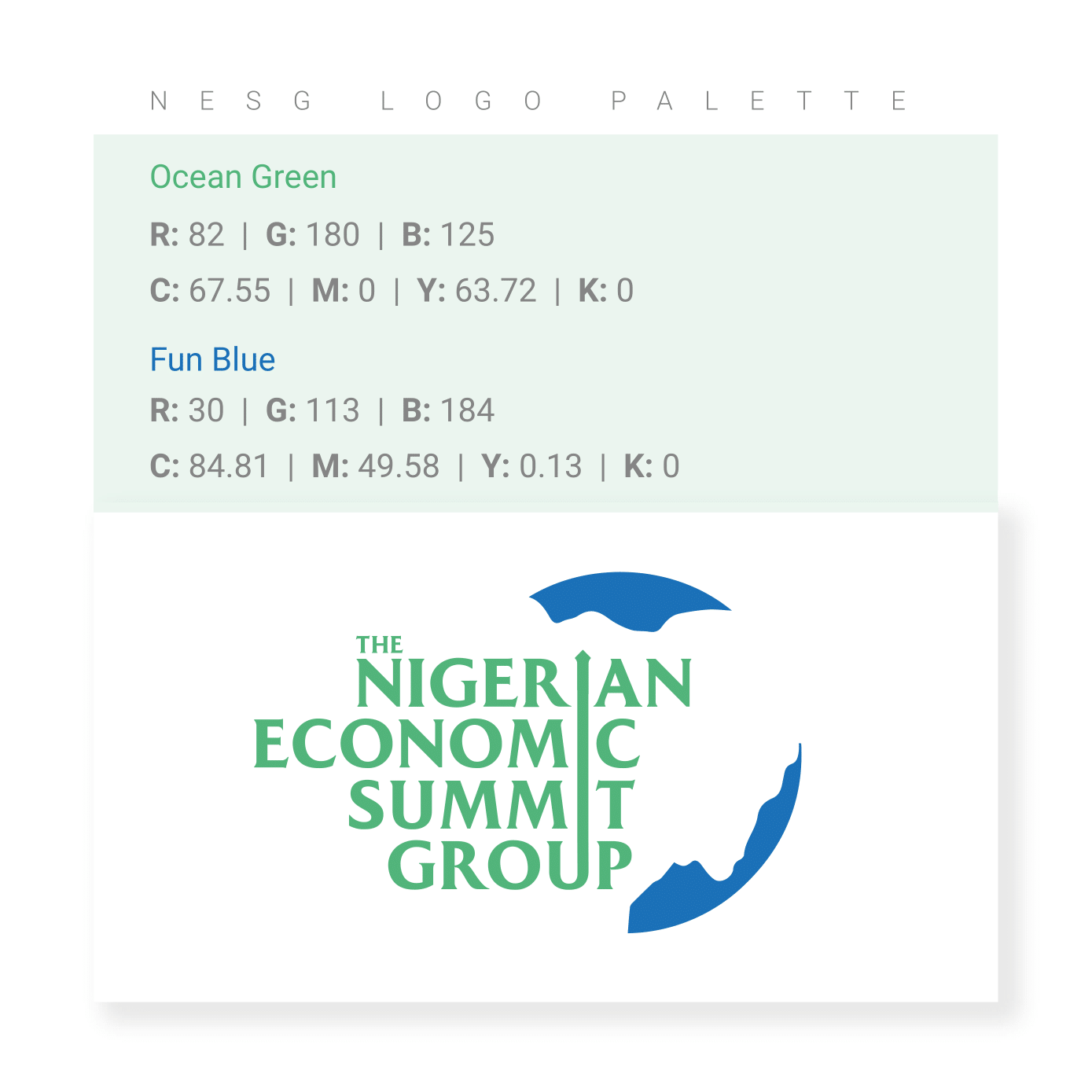 Some NES recommendations adopted and implemented
By the GEJ Era
The new assessment model, which was developed by the Monitoring and Evaluation Department of the NPC in conjunction with ministries, departments and agencies (MDAs), was introduced in the wake of the disagreement between the presidency and the National Assembly over the perceived poor implementation of past budgets, and especially the 2012 budget
Air passenger traffic in Nigeria has more than tripled between 2001 – 2015, from 6 million passengers a year to approximately 14.64 million a year. About a USD1 Billion was invested in Aviation between 2010 and 2015, in upgrading/remodelling airport infrastructure across the country, with over US$5 Billion in Aircraft Investments.
04
05
06
the Youth Enterprise with Innovation in Nigeria (YOUWIN) Initiative which he stated would be an innovative business plan competition that harnesses the creative energies of young people between the ages of 18 and 35. The YOUWIN Initiative is expected to create between 40,000 and 50,000 sustainable jobs by 2014
Governance 
Performance 
Contracting
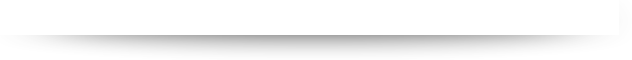 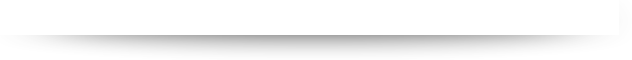 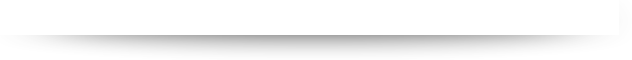 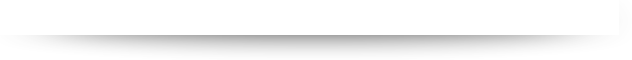 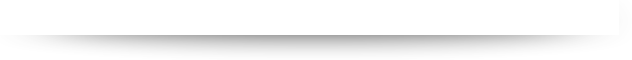 National Job Creation 
Strategy
Aviation
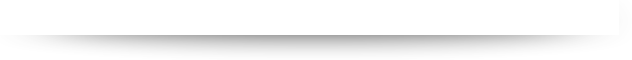 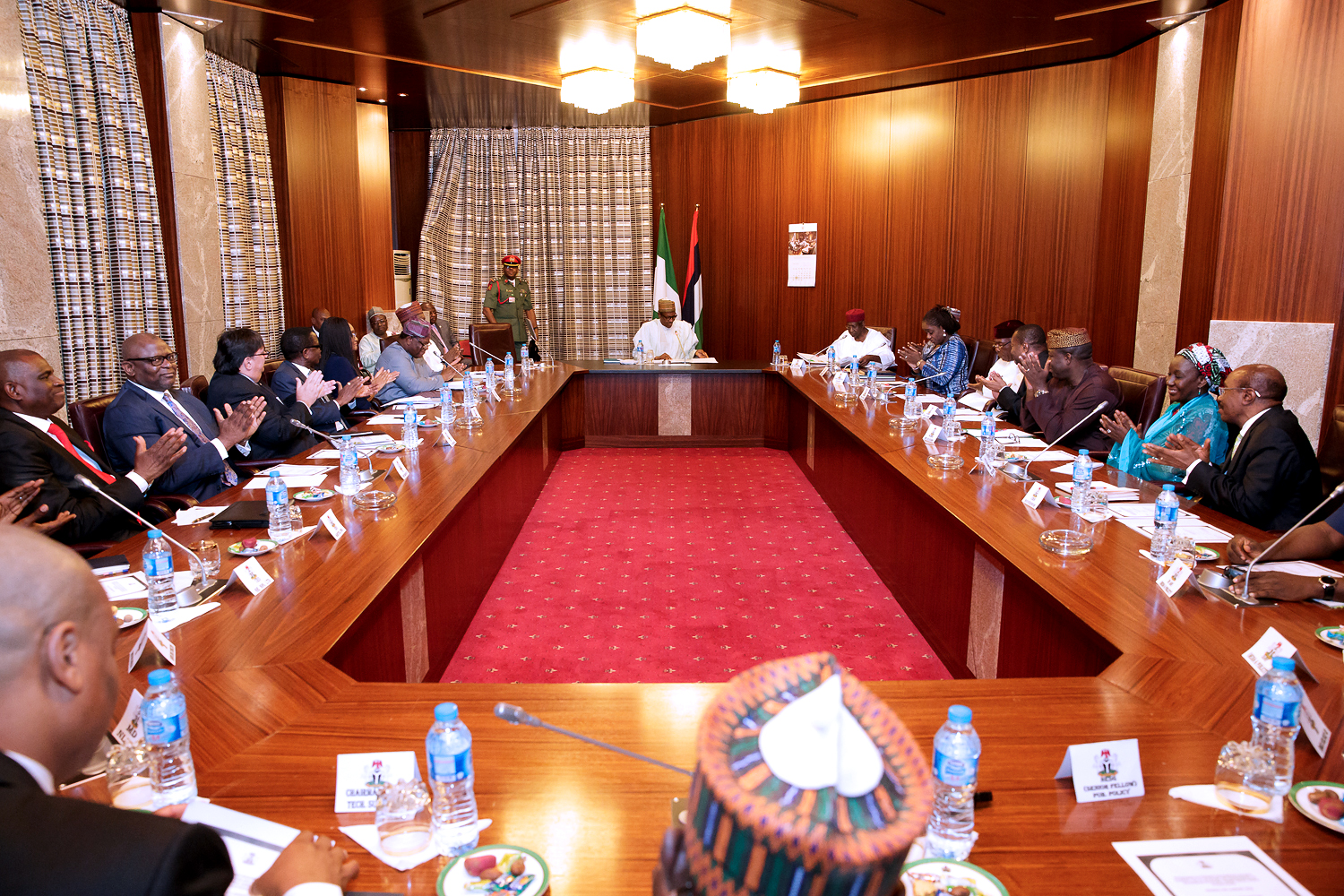 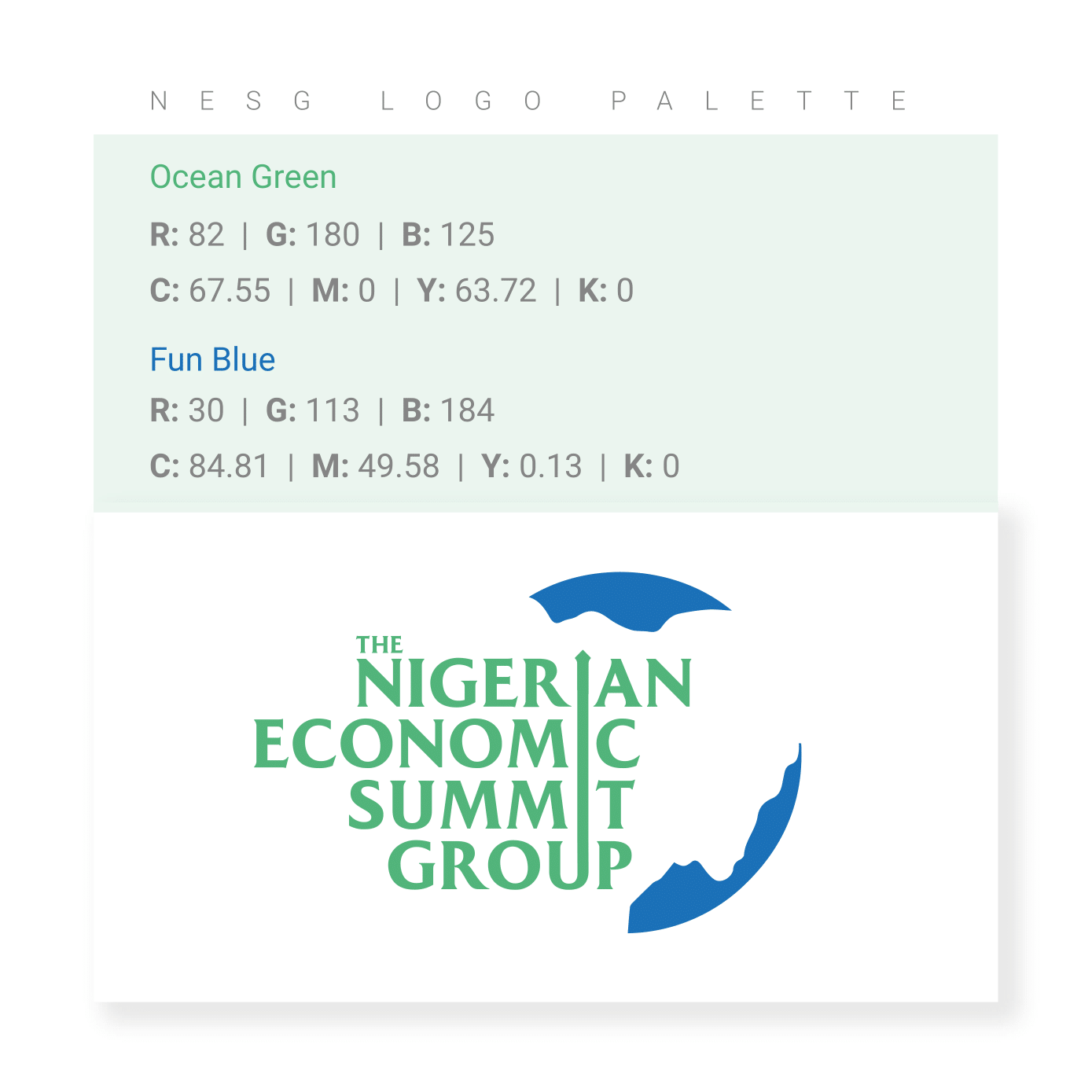 THE PMB/APC-LED PHASE OF 
THE VISION 2020:20 ERA (2015 – 2020)
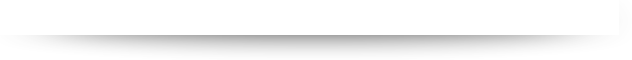 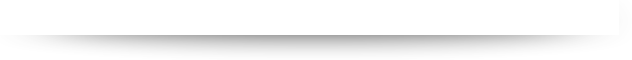 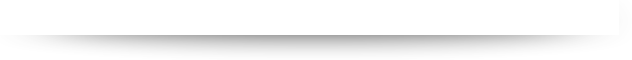 O1
03
02
The Change Agenda was framed based on three (3) national priority areas: National Security, Anti-Corruption and Economic Growth.
The 2015 Summit (NES#21) provided key pointers to the risks of the Recession of 2016-2017, key recommendations for Enabling Business Environment Reforms, the NESG noted that Nigeria’s remarkable growth performance in the last decade has not translated into shared prosperity for average Nigerians.
Symptoms of the non-inclusive growth include high youth unemployment, high poverty incidence and low developmental indices rankings
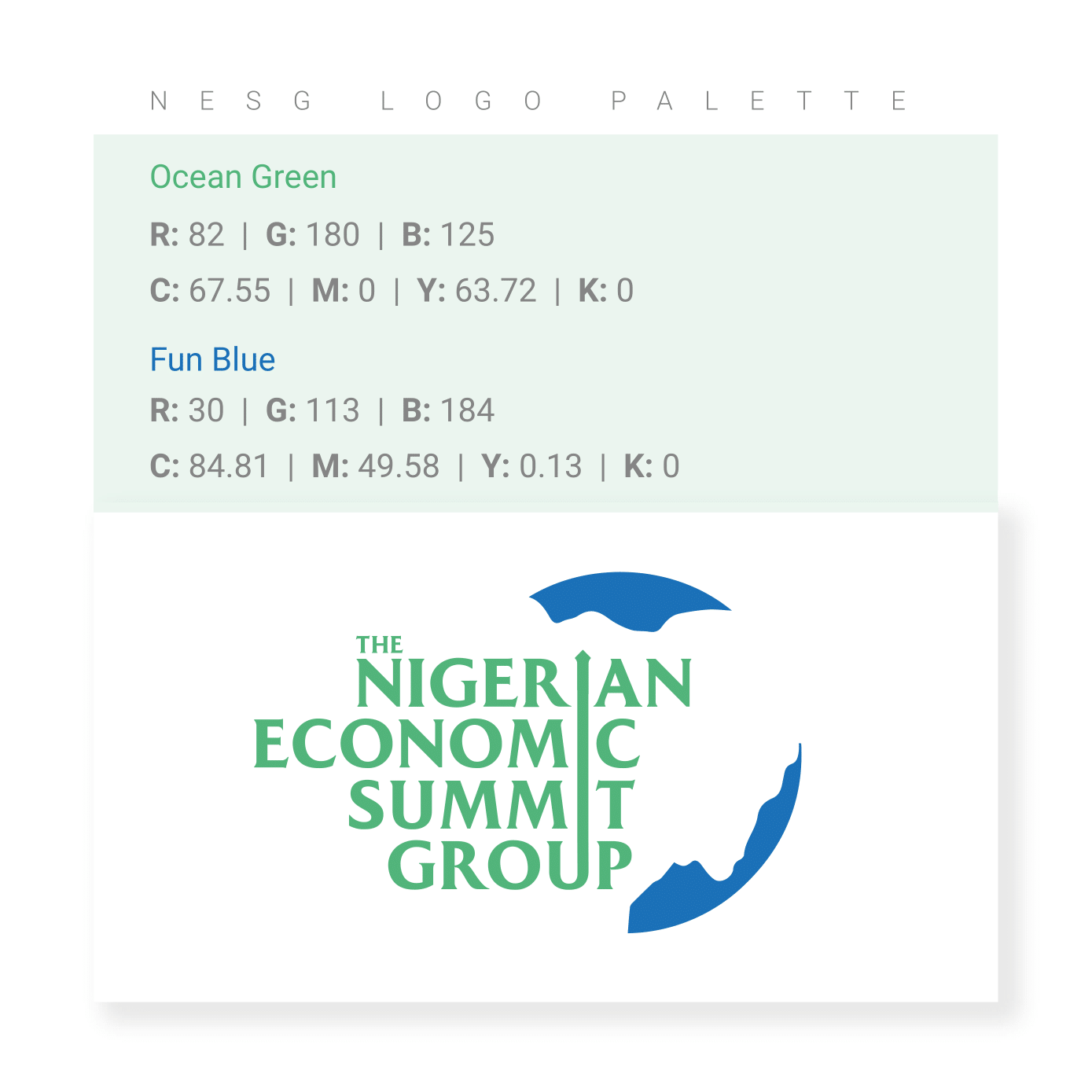 THE PMB/APC-LED PHASE OF 
THE VISION 2020:20 ERA (2015 – 2020)
COVID-19 AND 2022 AND BEYOND
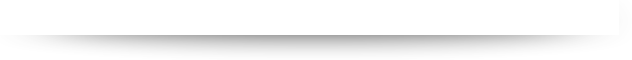 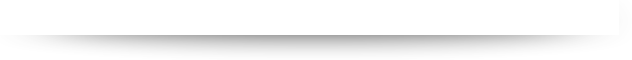 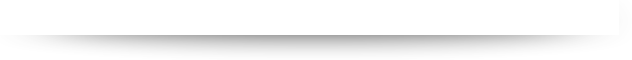 O4
06
05
NES#21 presented three scenarios: base case, moderate case and optimistic case, as possible outcomes of alternative policy choices open to government in short to medium term. The essence was to bolster the case for tough economic choices over the short-term if Nigeria is to aspire for an “optimistic” macroeconomic outlook in the medium term.
NES#22 that recommended that Nigerian needed a plan out of recession and back to the path of sustainable and inclusive growth that birth the national consensus for the Economic Recovery and Growth Plan (ERGP).
Summits 2016-2018 were dedicated to driving economic recovery and the imperatives of the ERGP towards the restructuring of the Economy for resilience, sustainable, inclusive and competitive growth and development, away from Oil-led dynamics.
NESG REFORM ERAS
INFANCY PHASE
(CLOSED ECONOMY)
TRACTION PHASE 
(SEMI-OPEN TO OPEN ECONOMY)
ECONOMIC REFORM DYNAMICS
CLOSED ECONOMY PHASE
EARLY STAGE PHASE
FOUNDATIONAL
ECONOMIC PHILOSOPHY
1985 – 1996 (PRE-NESG)
2007 – 2022 
(FROM 2020 TO ERGP REFORMS)
1996 – 1999 (PRE-DEMOCRATIC AREA REFORMS)
1999 – 2007 (PRE-VISION2020:20 REFORMS)
NESG facilitated the stakeholder engagement into National Economic Empowerment Development Strategy (NEEDS) Agenda, with key inputs from the Vision 2010 Agenda and Opening of the Nigerian Economy
Strategic transition of the Nigerian Economy from Macro-level to Meso-level/Industry, Sector Plans that formed the Vision 2020:20, Advocates for Economic Recovery Plan in 2016 and NESG expands the Jobs Agenda and Inclusive Growth
The NESG facilitates the convening of critical industry and government working group meetings that translated into the Vision 2010 Economic Agenda
Evolution of Military State Capture/ Structural Adjustment Programme. NES1-3 starts dialogue
COMMITMENT TO A FREE MARKET ECONOMY
The Nigerian Economic Summits facilitates Greater Investment Promotion of target Sectors and Policies for Expansive Growth through Privatisation and Commercialisation Phase 1
IBB Attempts New Economic Foreign Policy Thrust with little success
The Nigerian Economic Summits set National Agenda for Structural Fiscal and Monetary Policy Reforms, Privatisation and Commercialisation Agenda
The NES highlight Factor Conditions for Investments (Banking, Microfinance, Infrastructure, Transportation, Education, Agriculture). Privatisation and Commercialisation Phase II and III
ENCOURAGEMENT OF PRIVATE SECTOR INVESTMENT
The Nigerian Economic Summits expands the civic space, social trust mechanisms and principles for public-private dialogue and private sector led reform.
The NESG sets the Agenda for National Investment Climate Benchmarking leveraging Country Scenario Practices, Global Competitiveness and Ease of Doing Business Indices
The Principles of Public-Private Partnerships for Economic Reforms Emerge
The Nigerian Economic Summits pivot from Country Scenario Practice studies to engagement of key Committees (Investment Climate) to supporting the PEBEC era
CREATION OF AN ENABLING ENVIRONMENT
The Institutionalisation of the NESG Policy Commissions, deepening the culture of “paying to serve” and adoption of Global Public-Private Dialogue Principles. Deepens Advocacy on Open Governance
The Rise of the NESG Thematic Working Groups in the era of Vision 2020 create Institutional capabilities for post-summit intervener and watchdog functions, creates deeper accountability
NESG makes early progress with acceptance of Evidence-Based Policy Analysis as the foundation for setting the Economic Agenda and Transparency on Macroeconomic Scorecard
GOVERNANCE IN THE NATIONAL INTEREST
The Economic Summit institutionalises Vision and Policy Analytic in National Interest
Generally Civil trust in the Rule of Law. Under Abdulsalam Abubakar Legal Framework set for Democratisation, Privatisation, Infrastructurisation and Industrialisation
The Establishment of the National Assembly Enabling Business Roundtable commences the most comprehensive review of Economic Legislation Advocacy in Nigeria History
The Nigerian Economic Summits drive Reform Legislations in key reforming Sectors: Pensions, Power Sector, Information Communications Technology and Transportation
Sonekan reverses Military Draconian Laws/Abacha re-establishes them
COMMITMENT TO THE RULE OF LAW
Authoritarian Rule, with support  for Vision 2010. Very little progress was made in democratic values. The NESG contributes to the framework of economic institutions for Post-Military Era
June 12 Crisis triggers Economic Shutdown. Nigeria becomes Closed.
The NESG expands the civic space and co-creation processes of public-private dialogue for NEEDS and SEEDS and laying foundation for the Vision 2020:20 consultations.
ESTABLISHMENT OF ECONOMIC FOUNDATION FOR DEMOCRACY
The NESG creates the platform for broad-based dialogues of democratic governance: leadership, peace and security, crisis and humanitarian matters
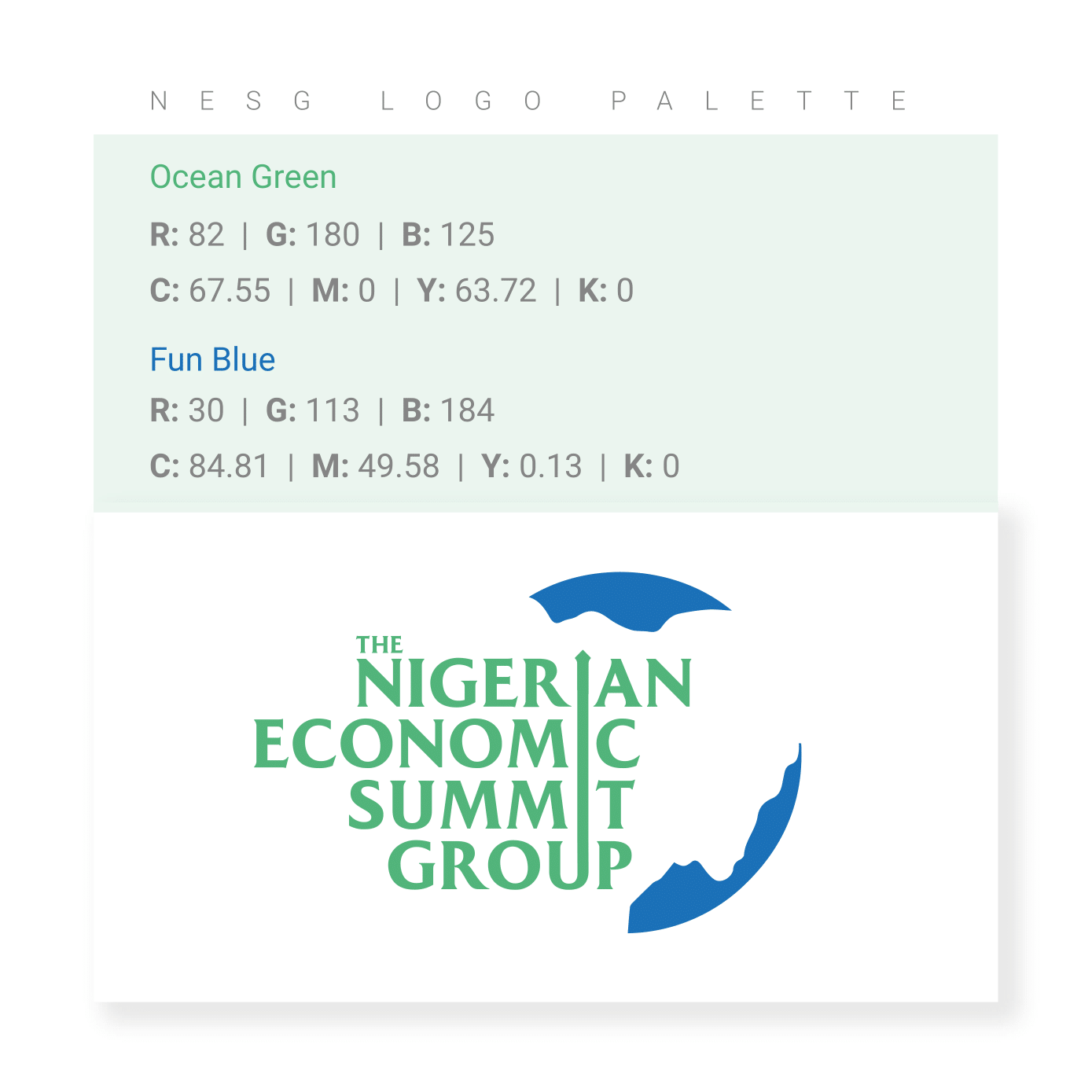 Thank You